الفصل
٩
جمع الكسور وطرحها
تهيئة 
الفصل التاسع:جمع الكسور وطرحها
صفحة ١٢
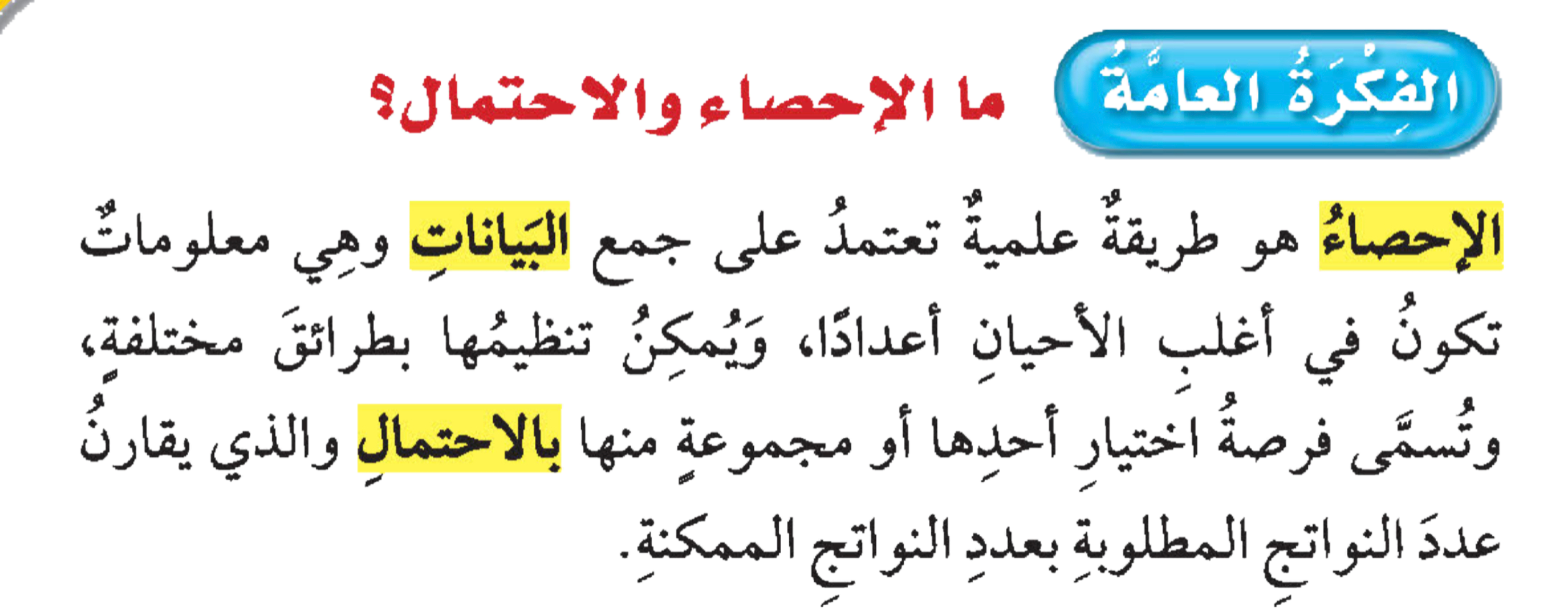 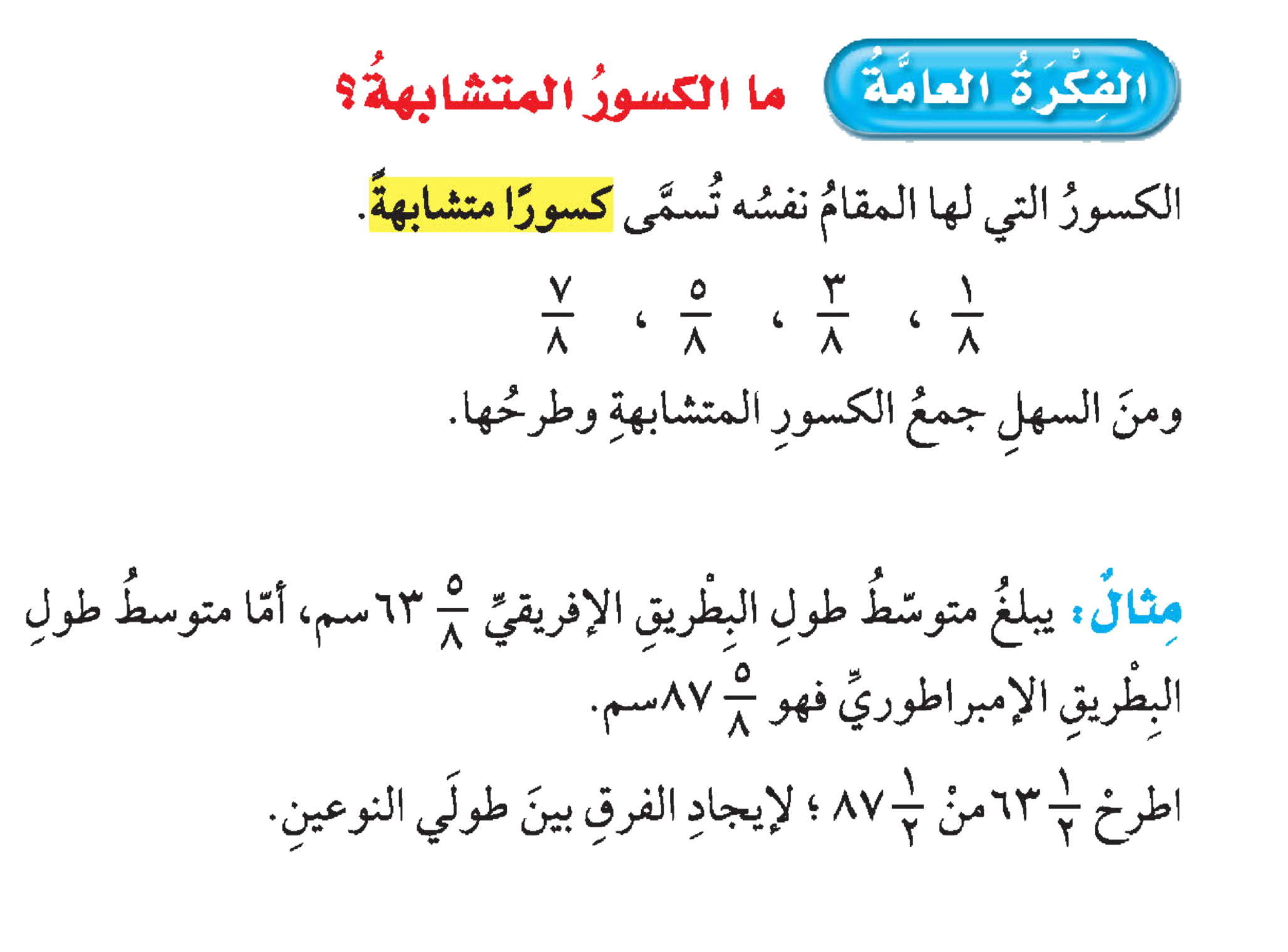 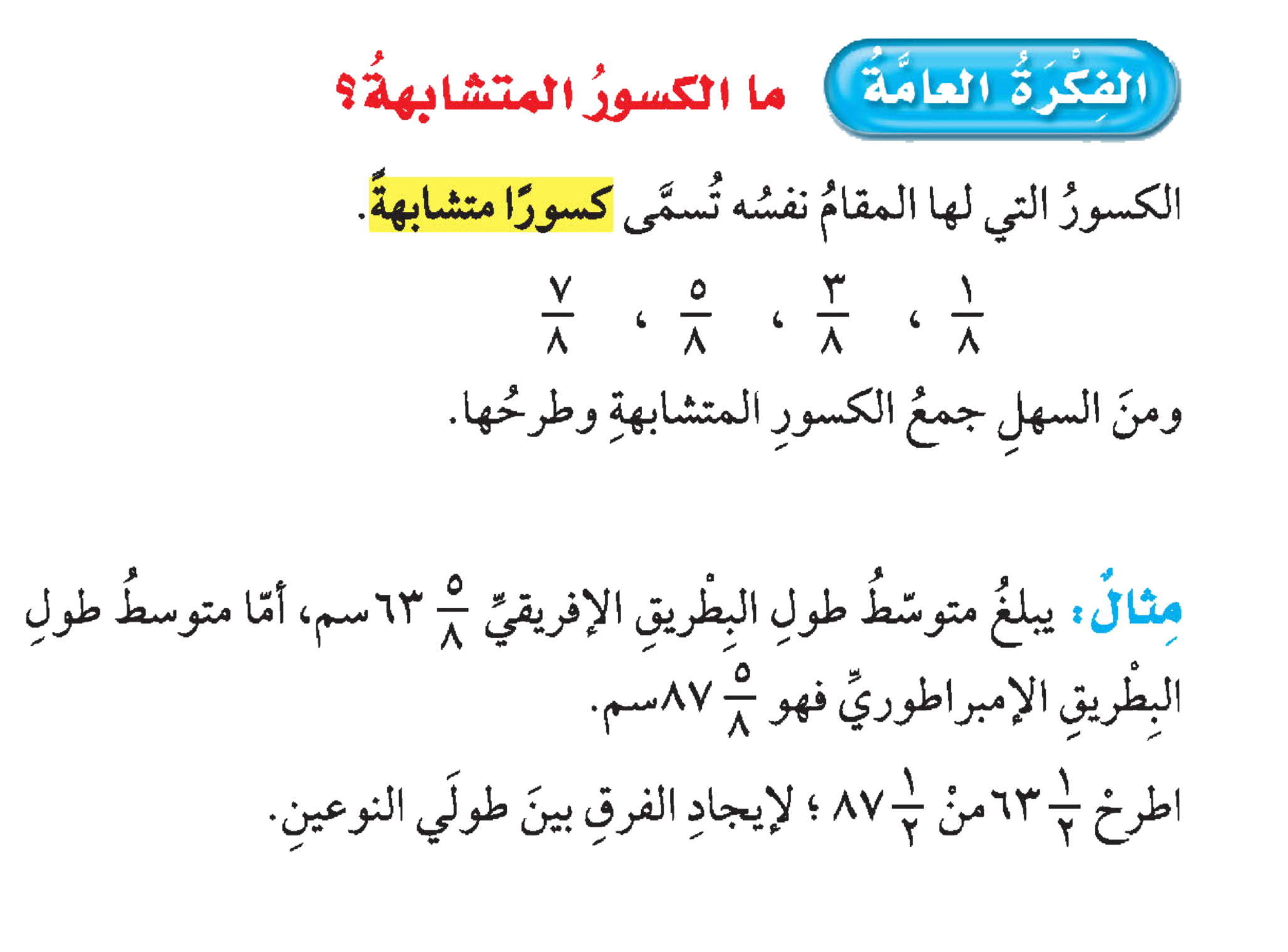 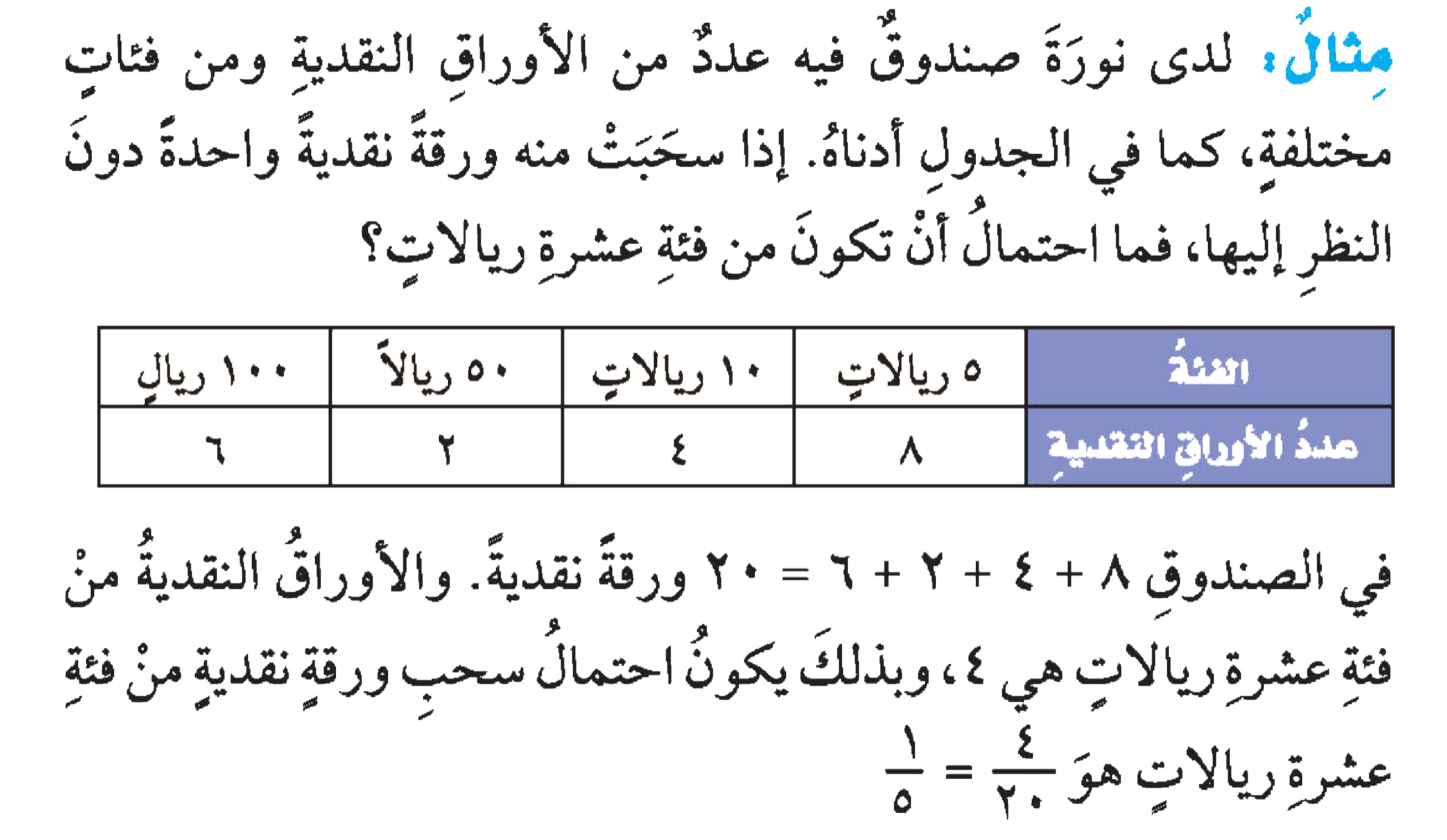 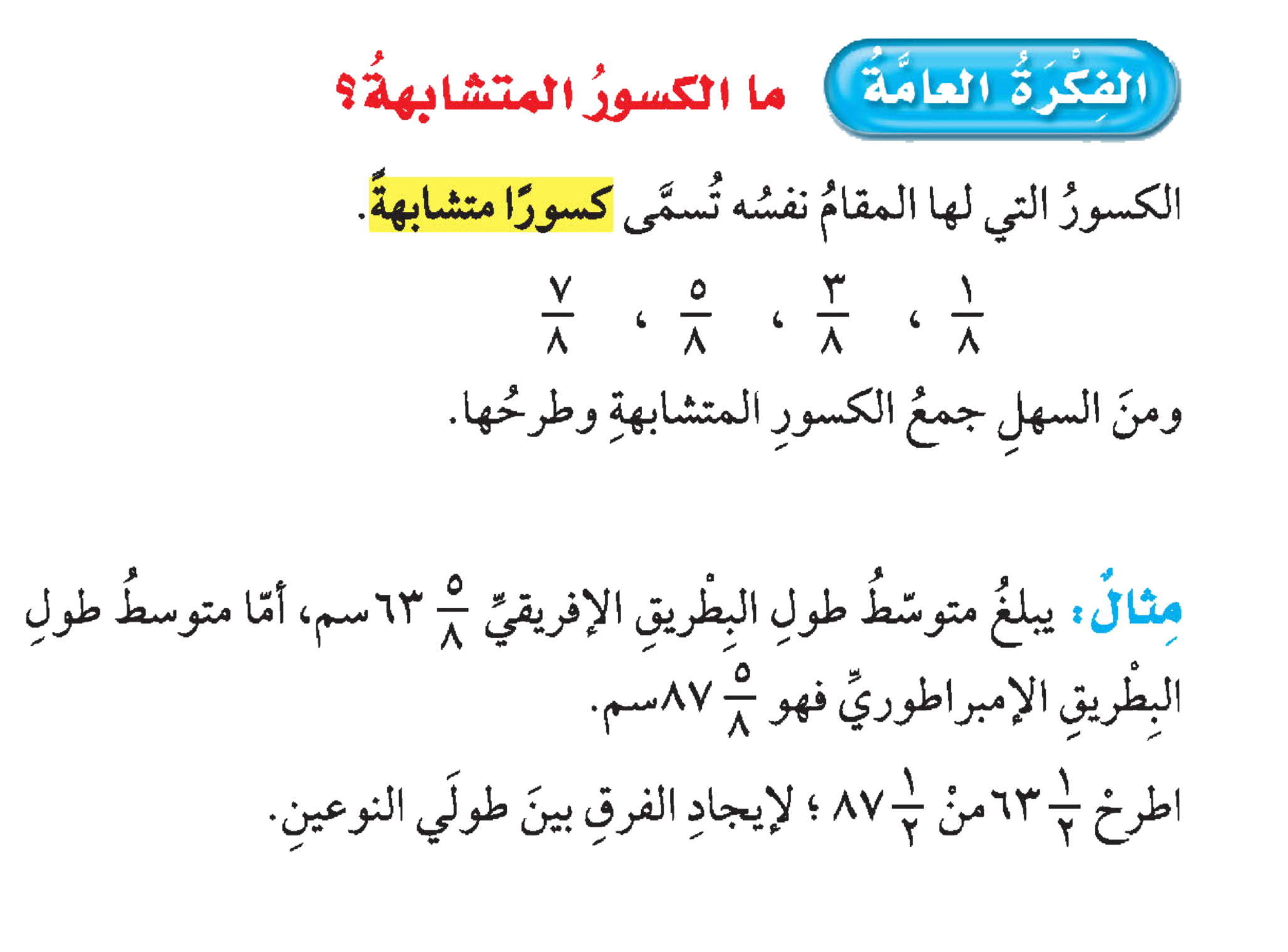 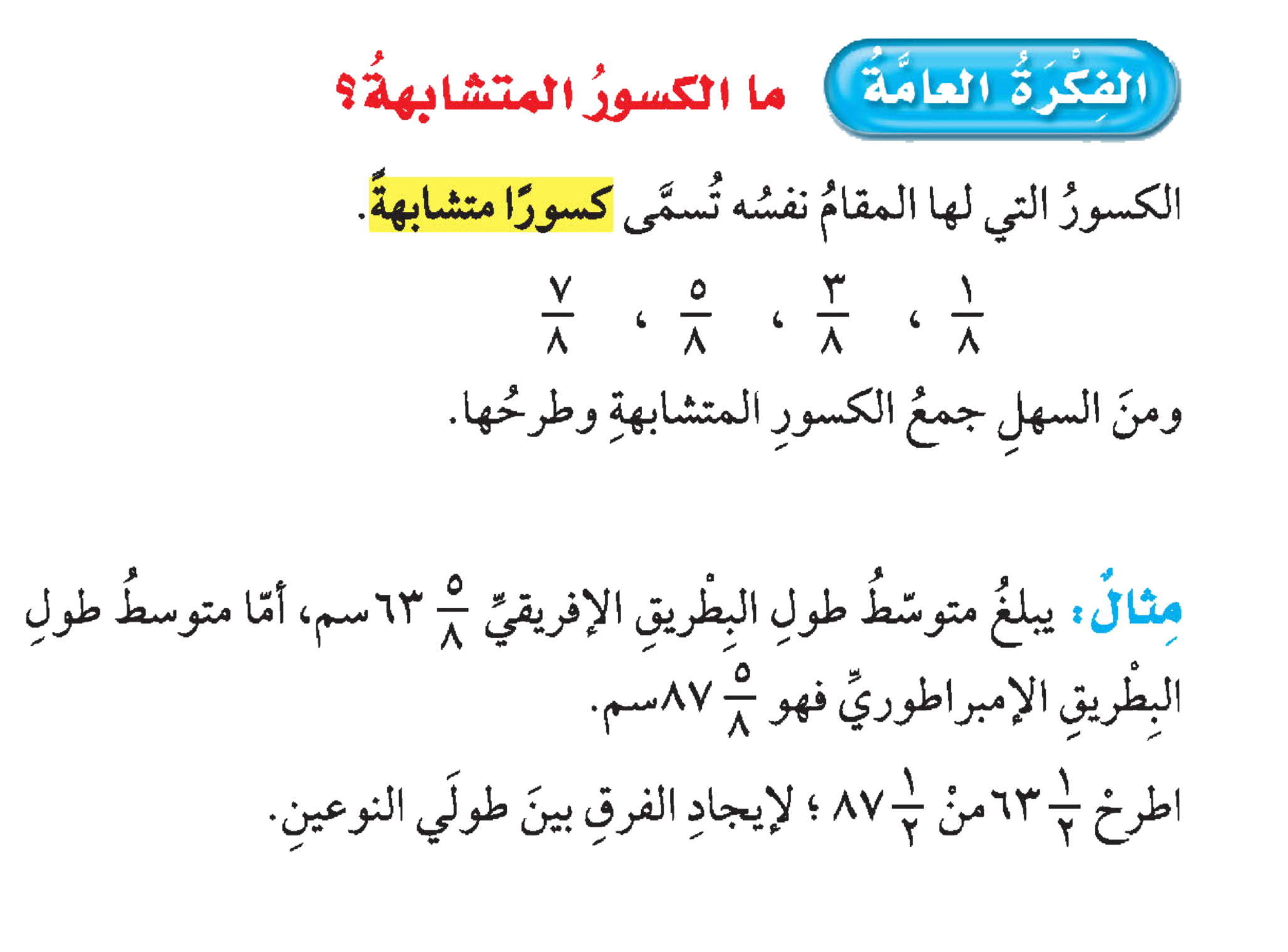 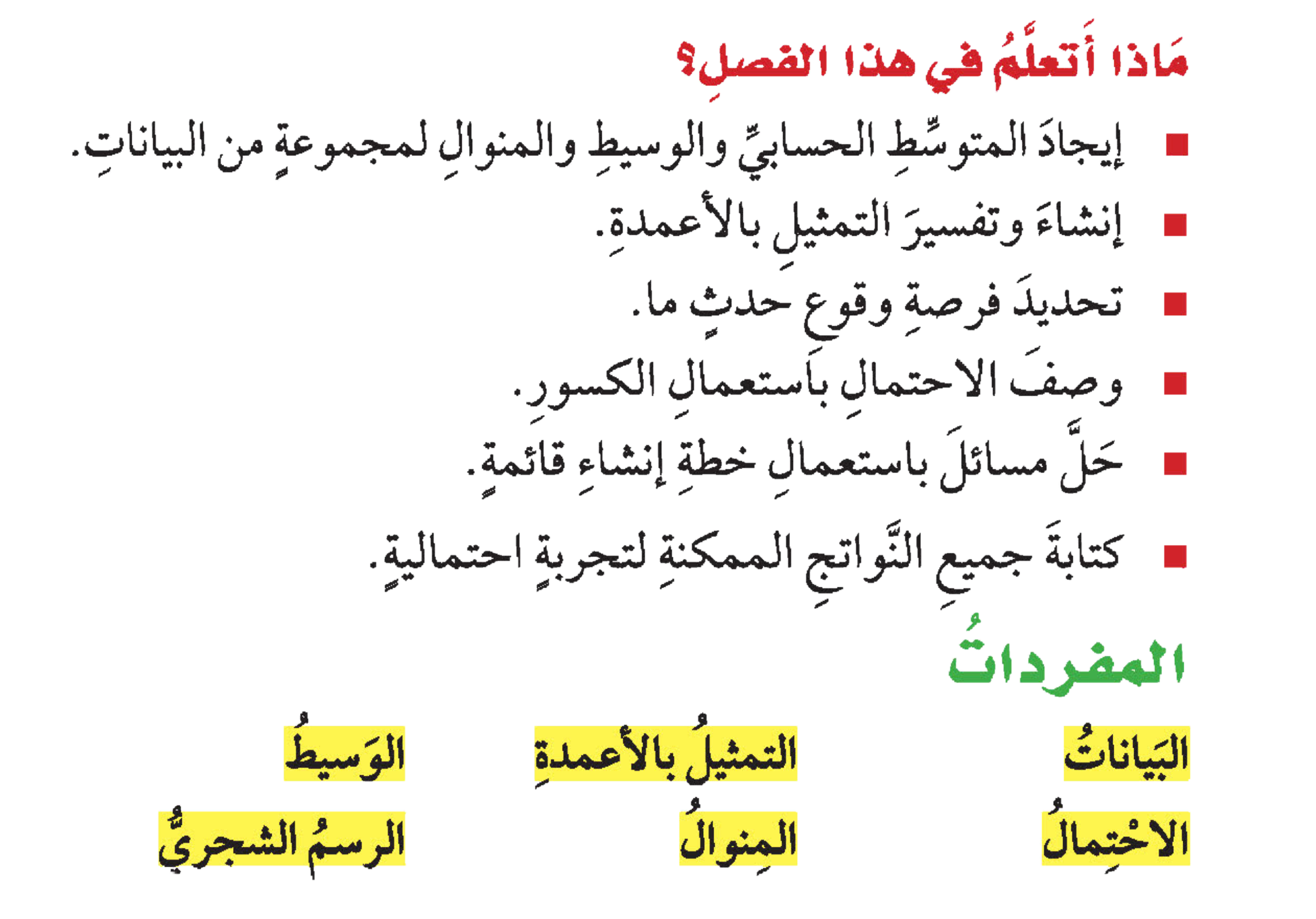 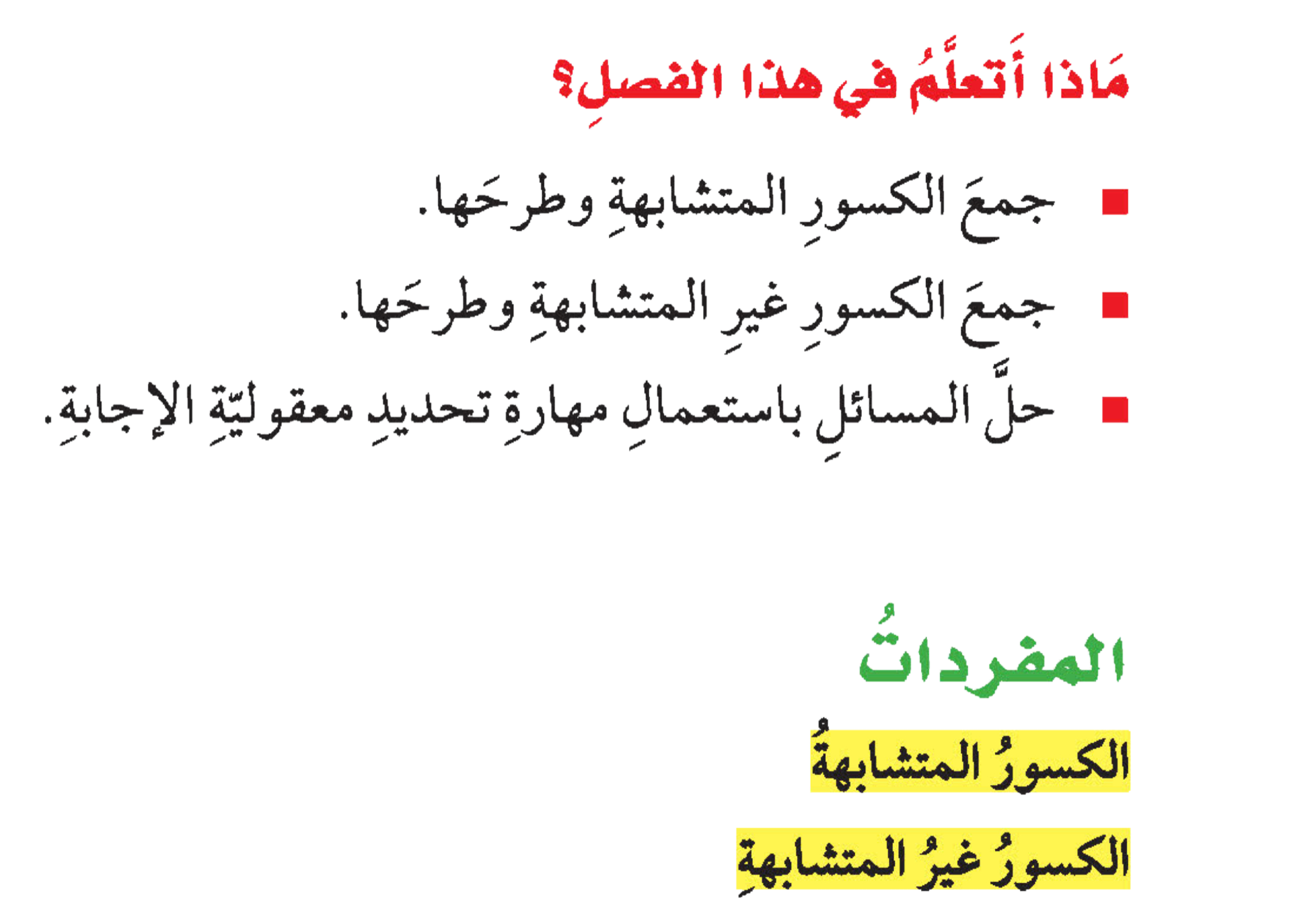 المفردات
الكسور المتشابهة
الكسور غير المتشابهة
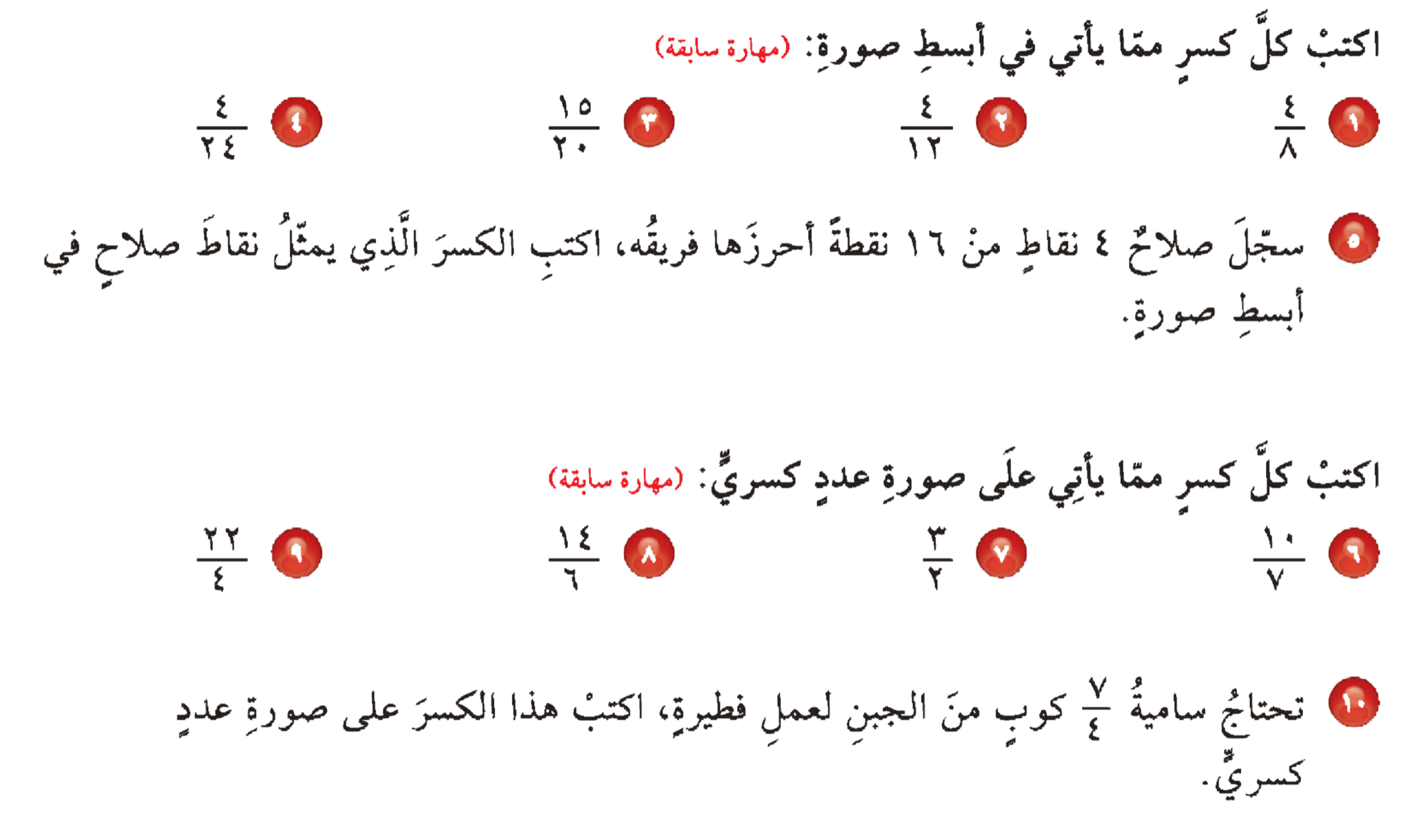 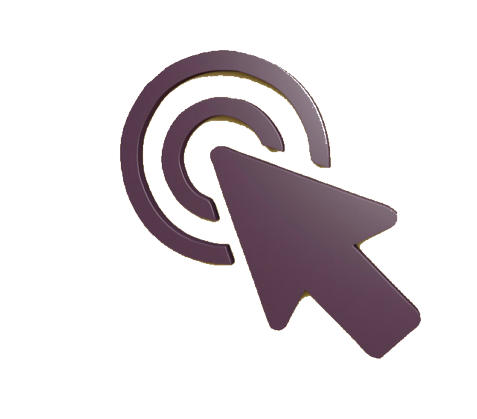 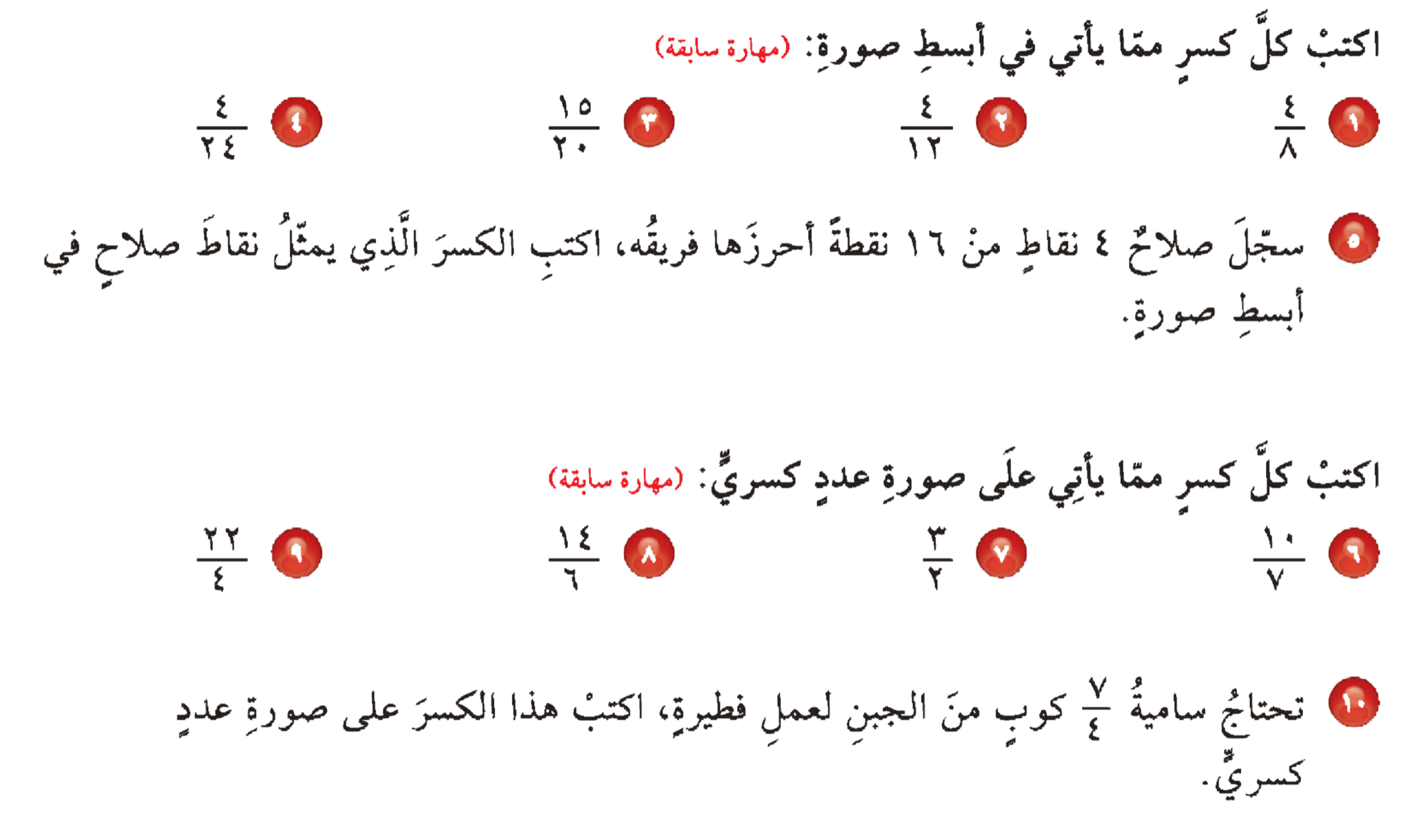 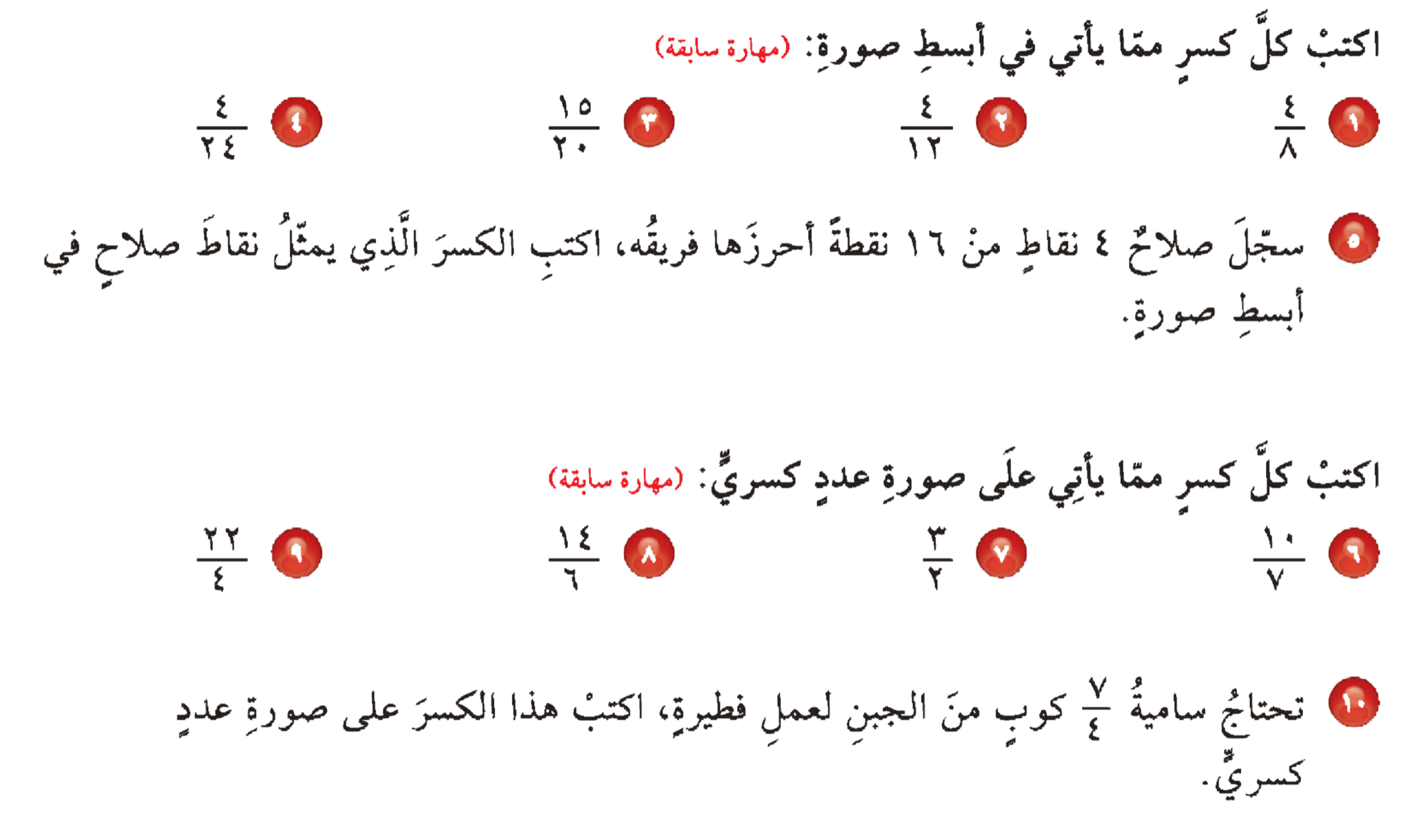 ١
١
٣
١
=
=
=
=
٢
٣
٤
٦
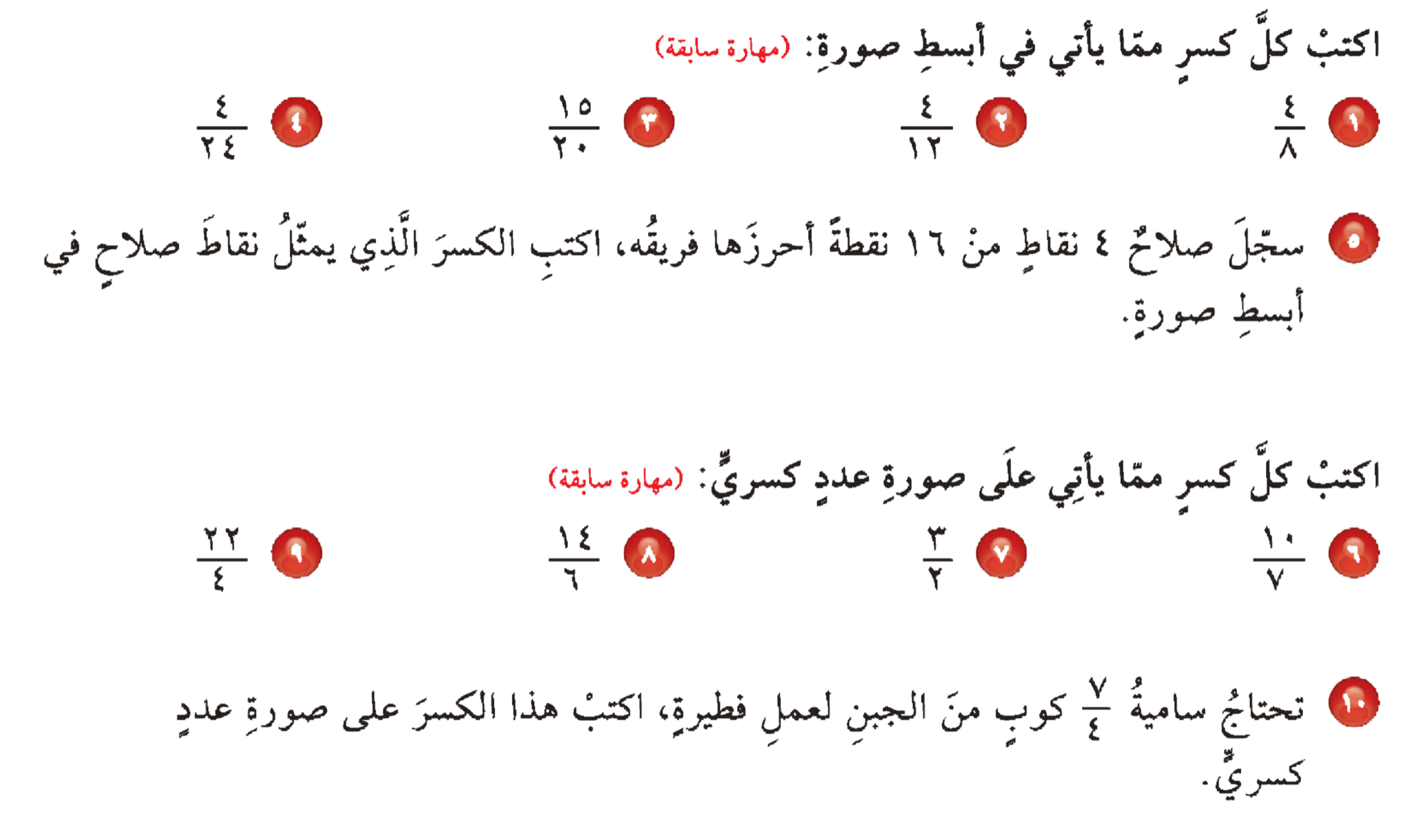 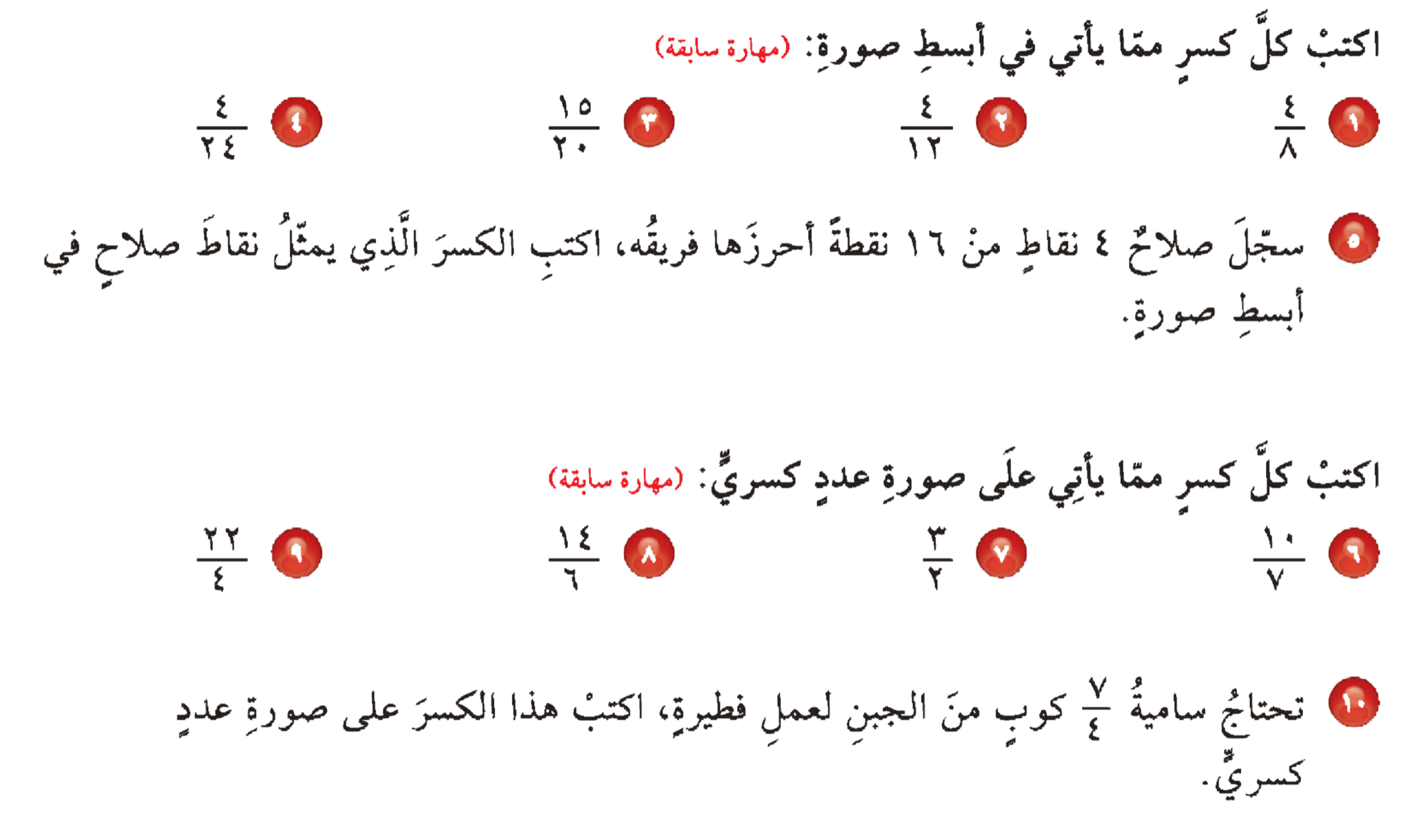 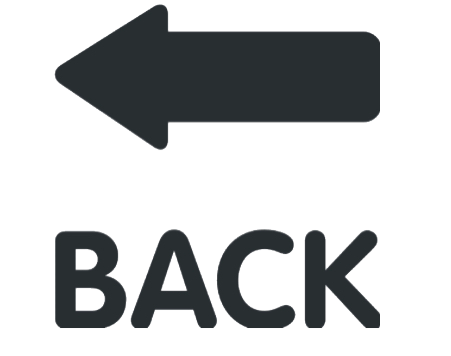 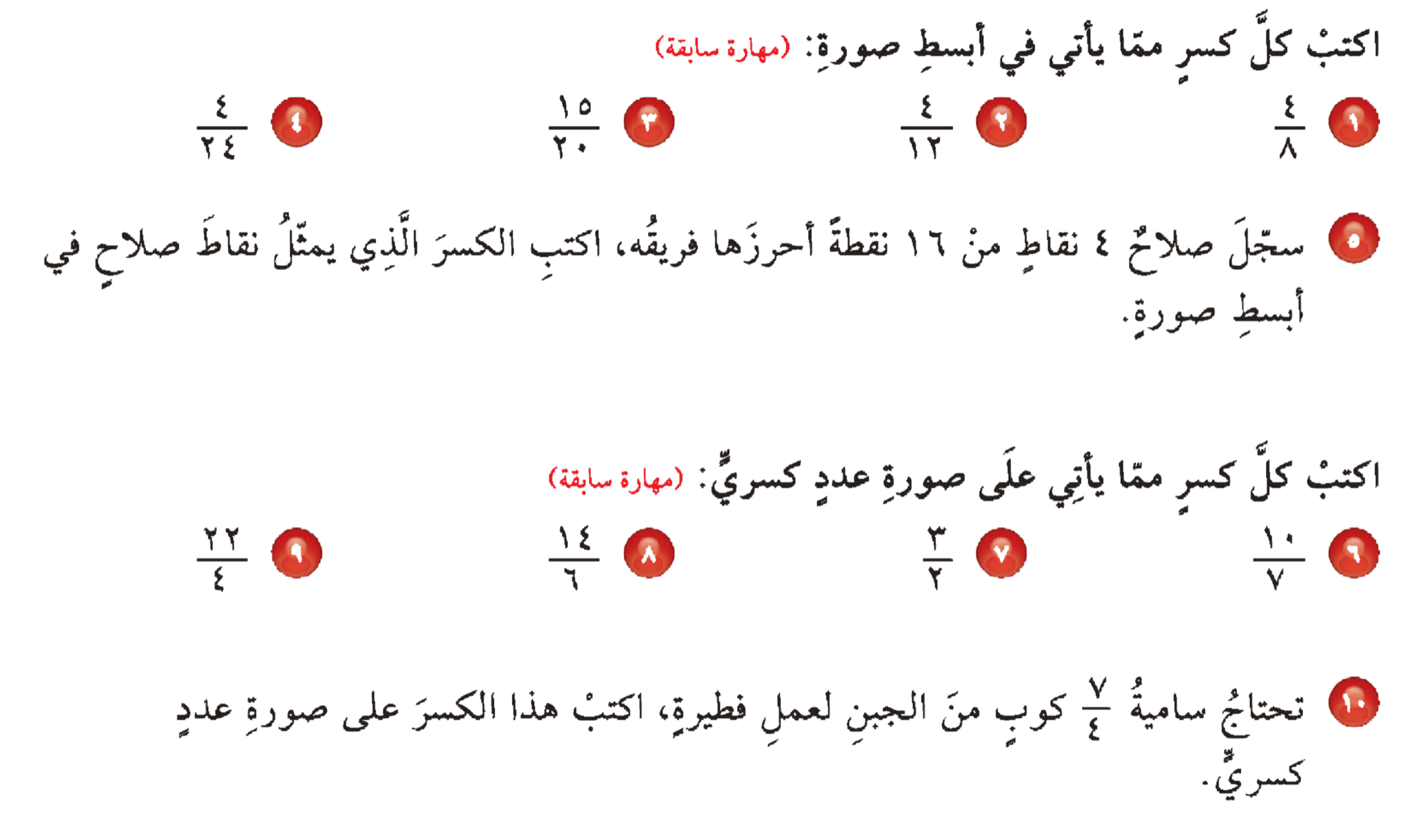 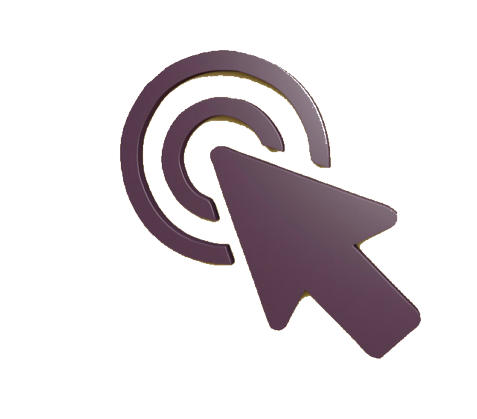 ٤
١
=
=
١٦
٤
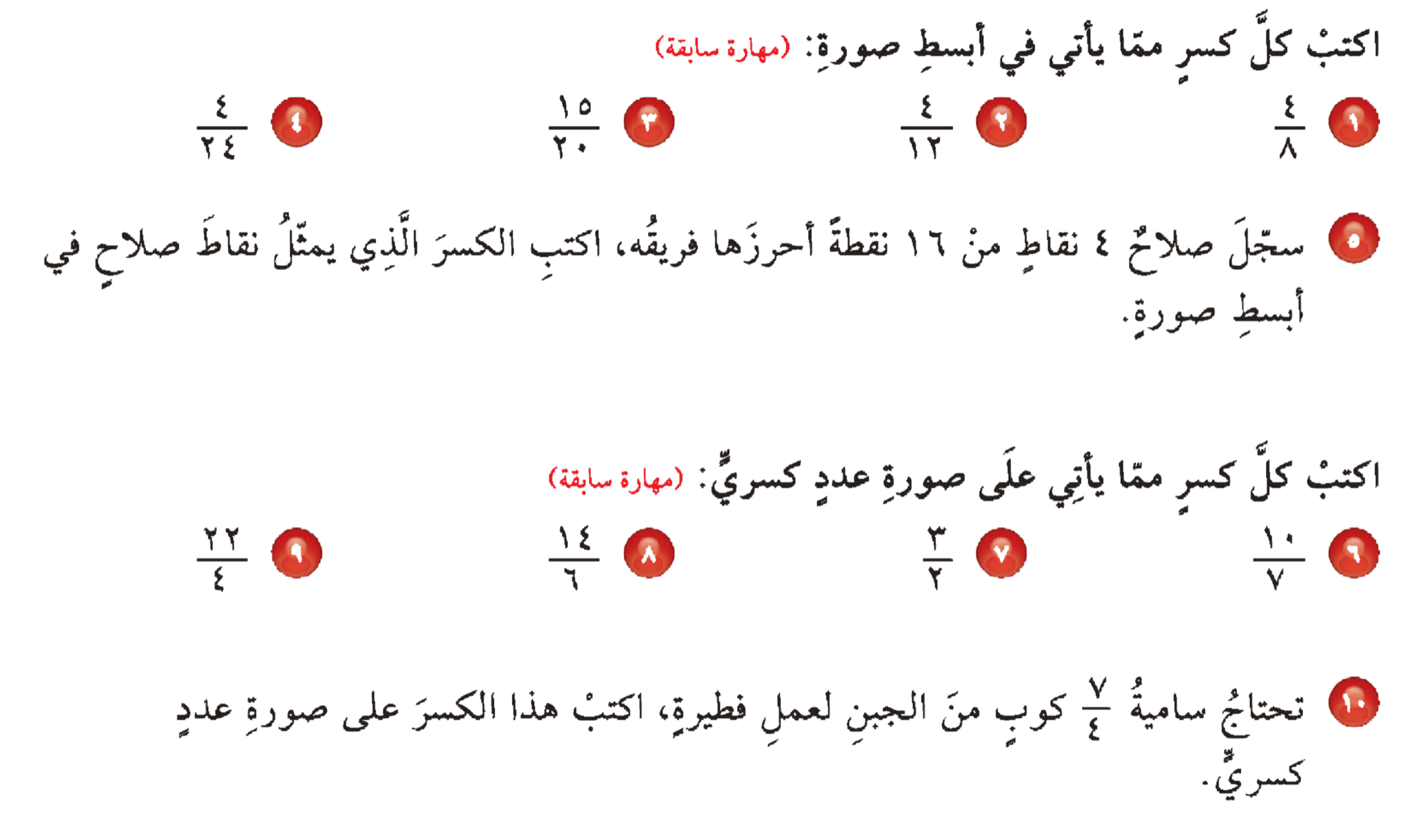 الكسر الذي يمثل نقاط صلاح
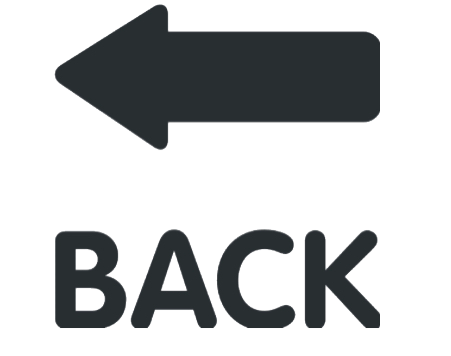 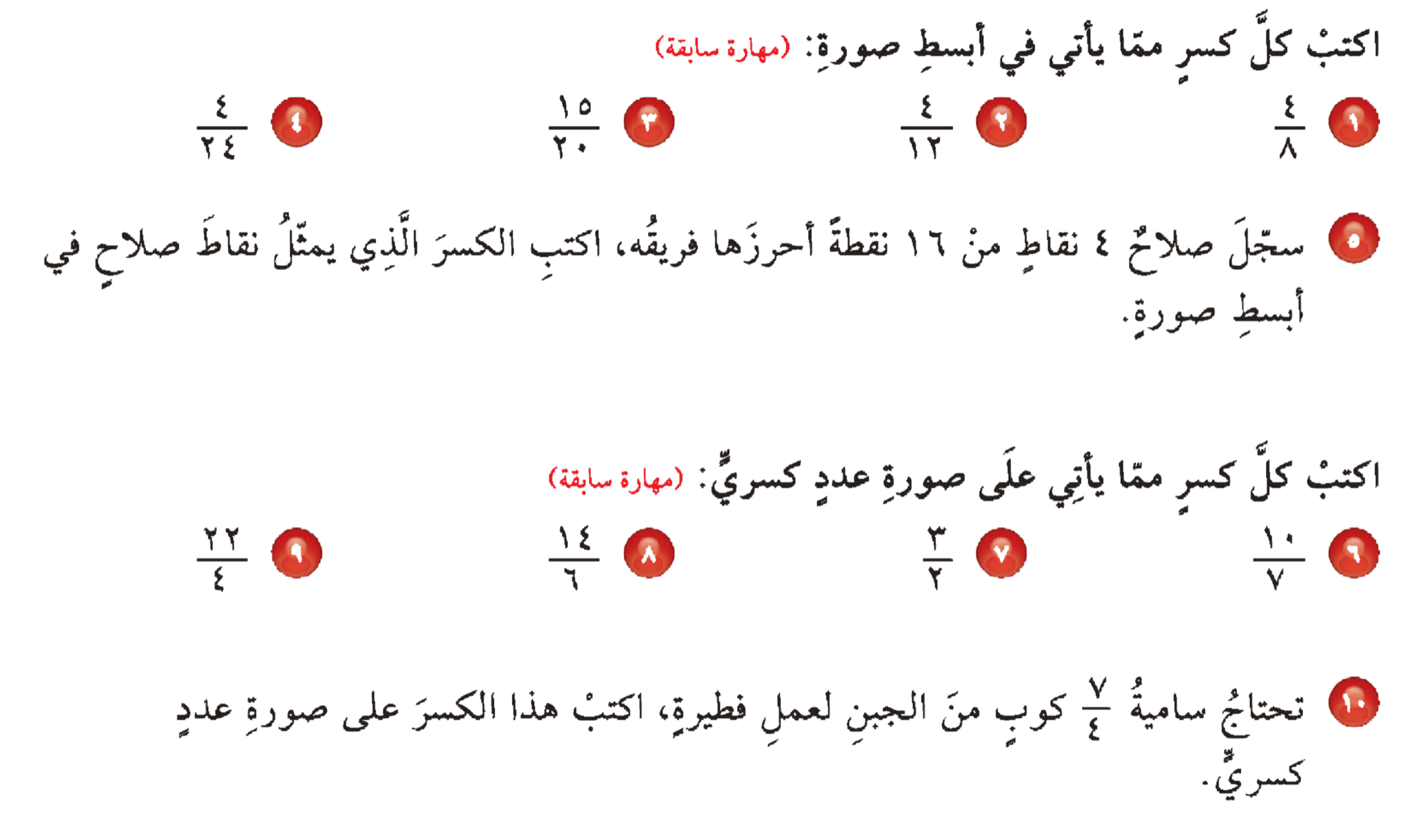 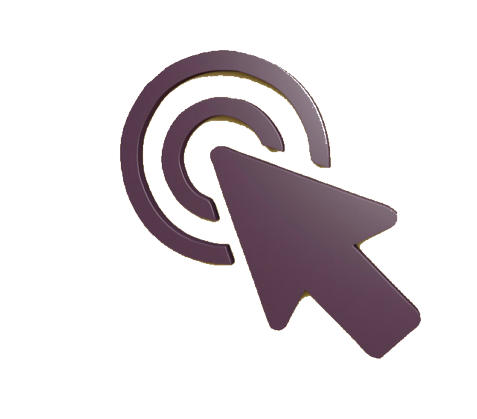 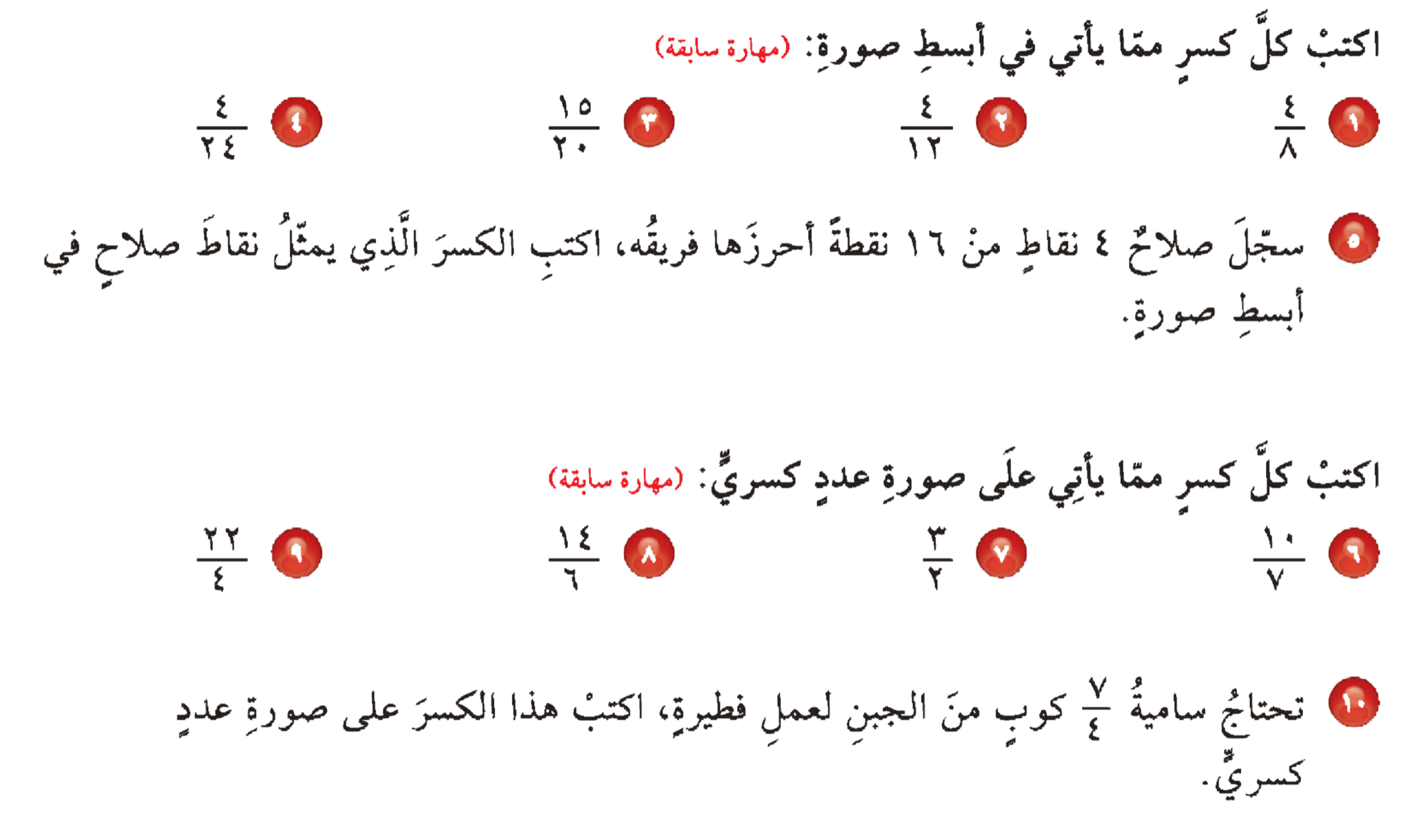 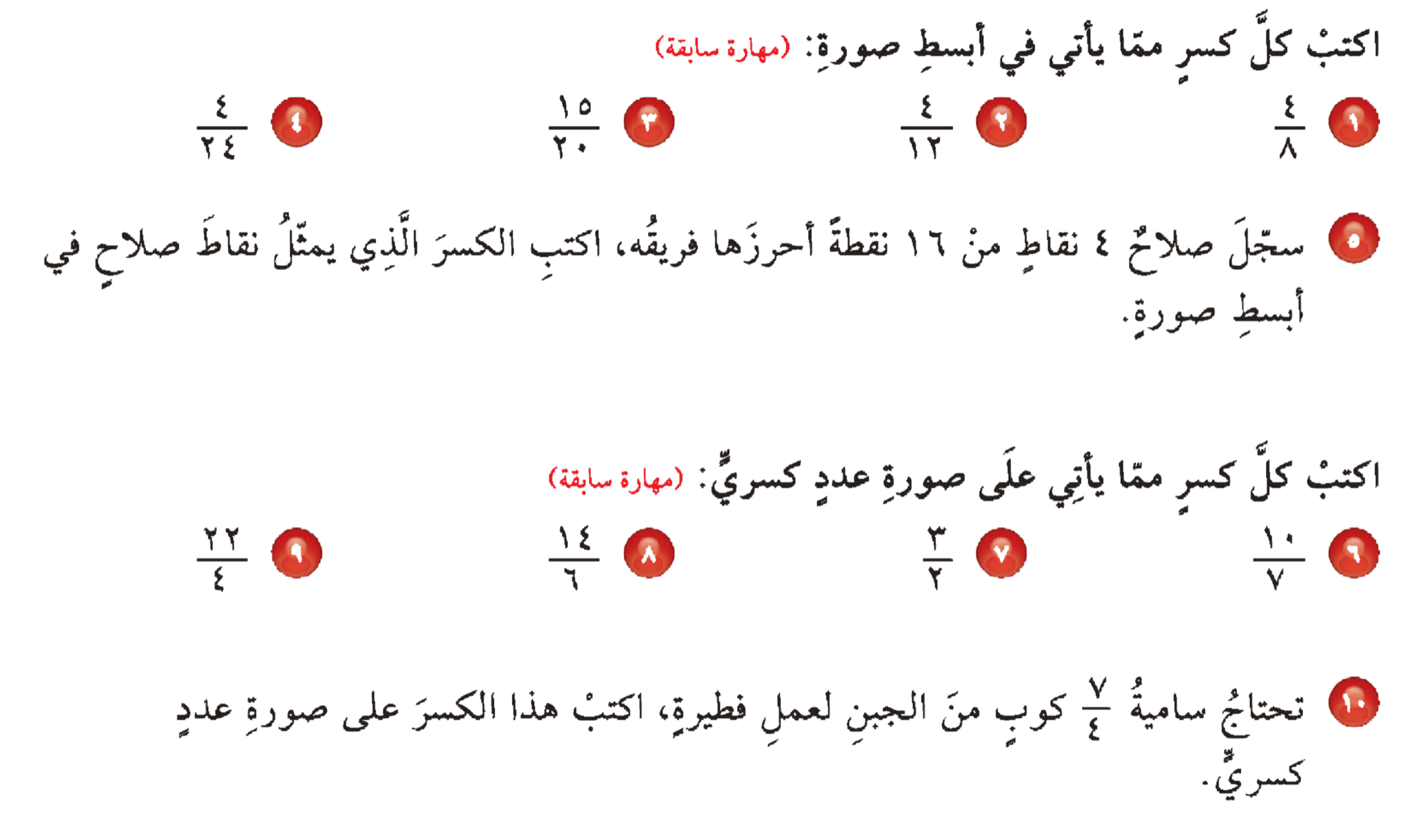 ١
٣
١
٢
٢
١
١
١
٢
٥
٢
٥
=
=
=
=
=
=
٧
٦
٧
٢
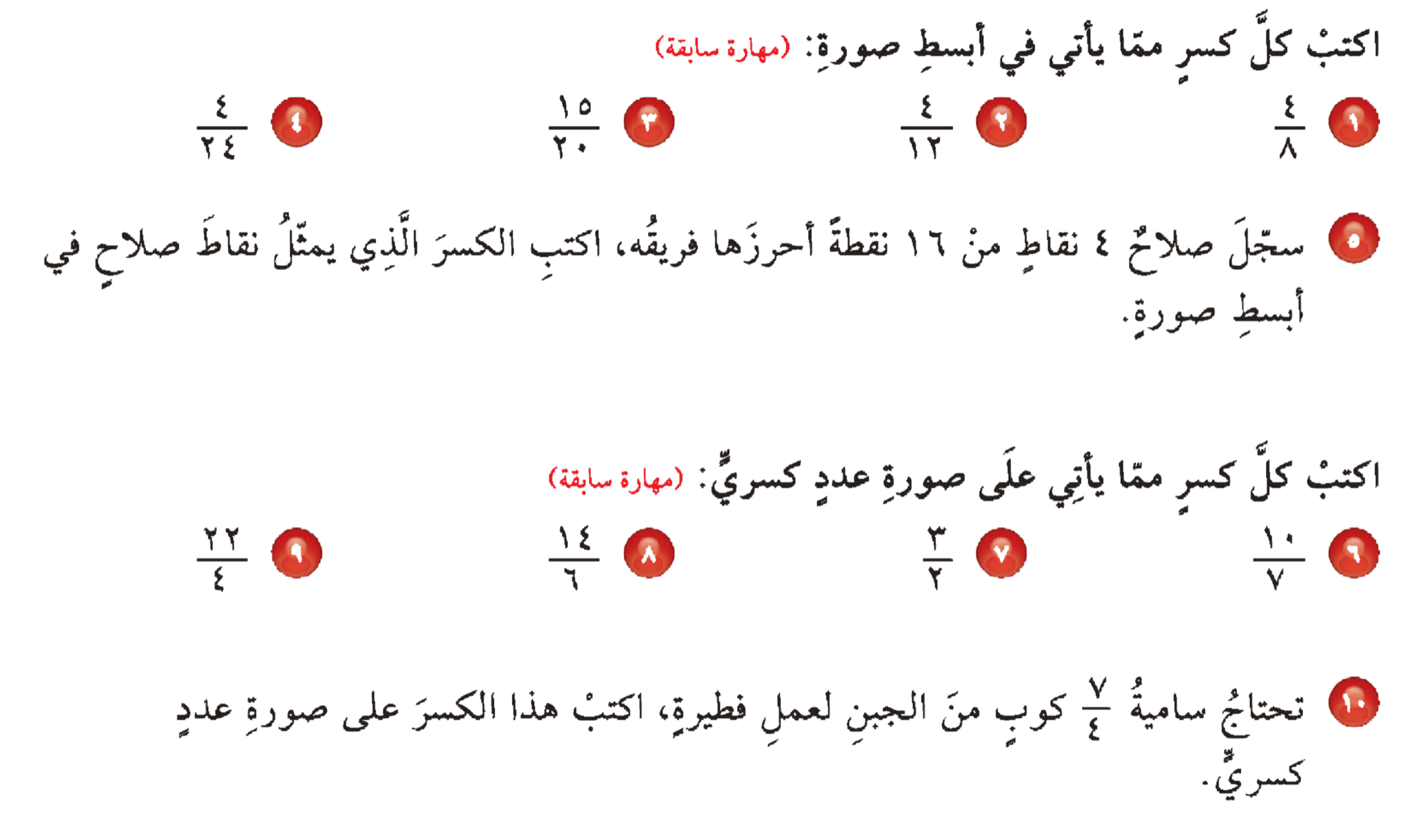 ٣
٤
٢
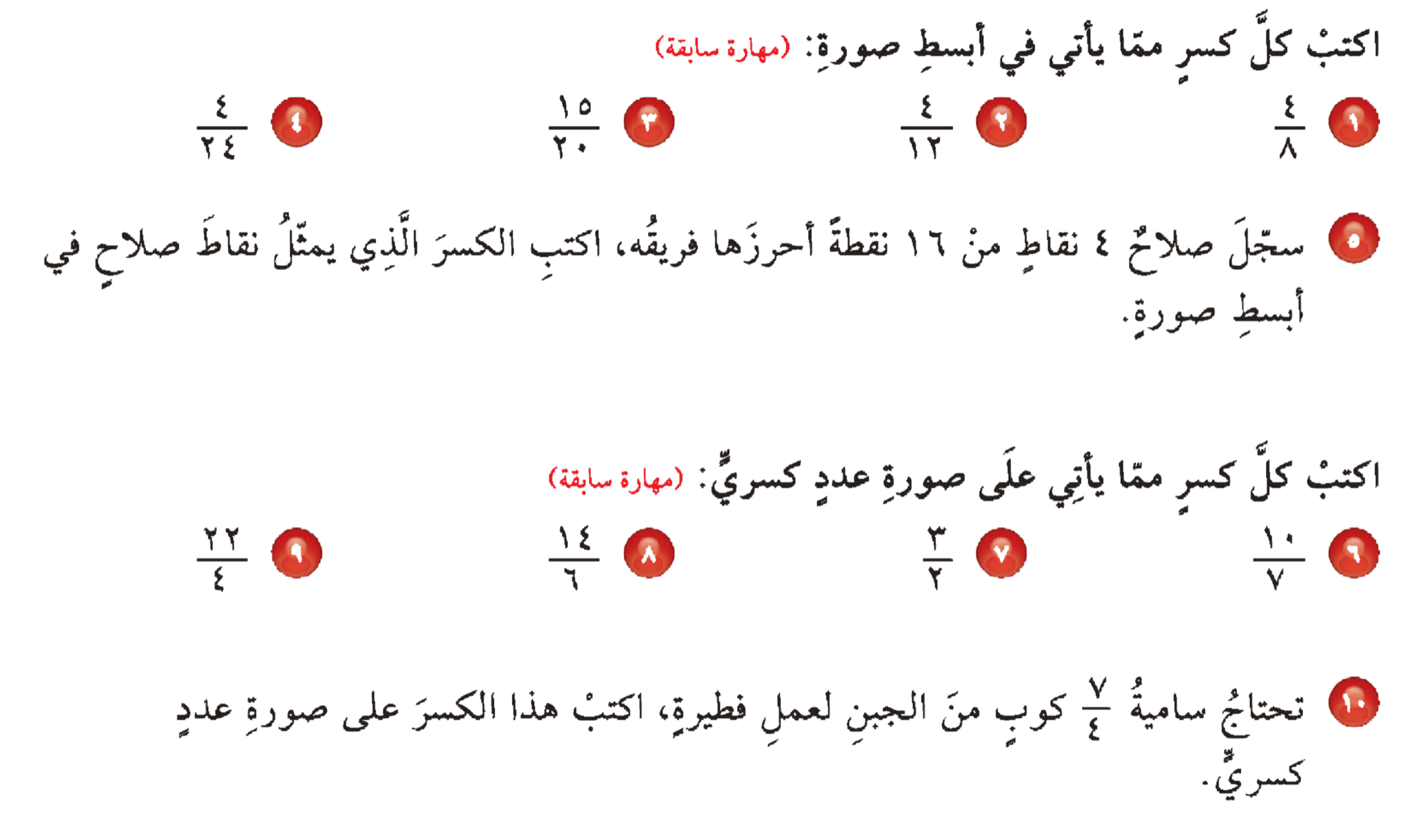 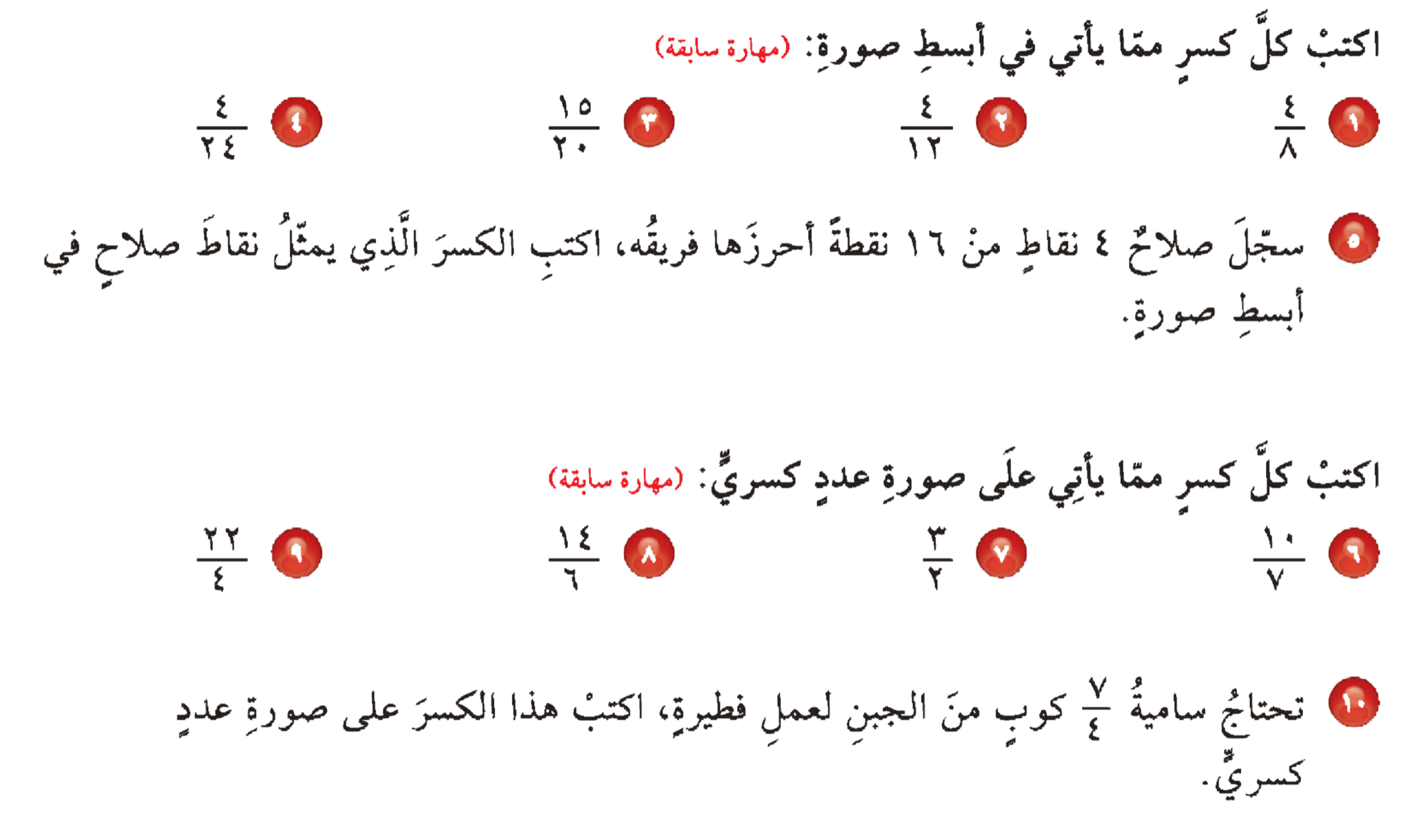 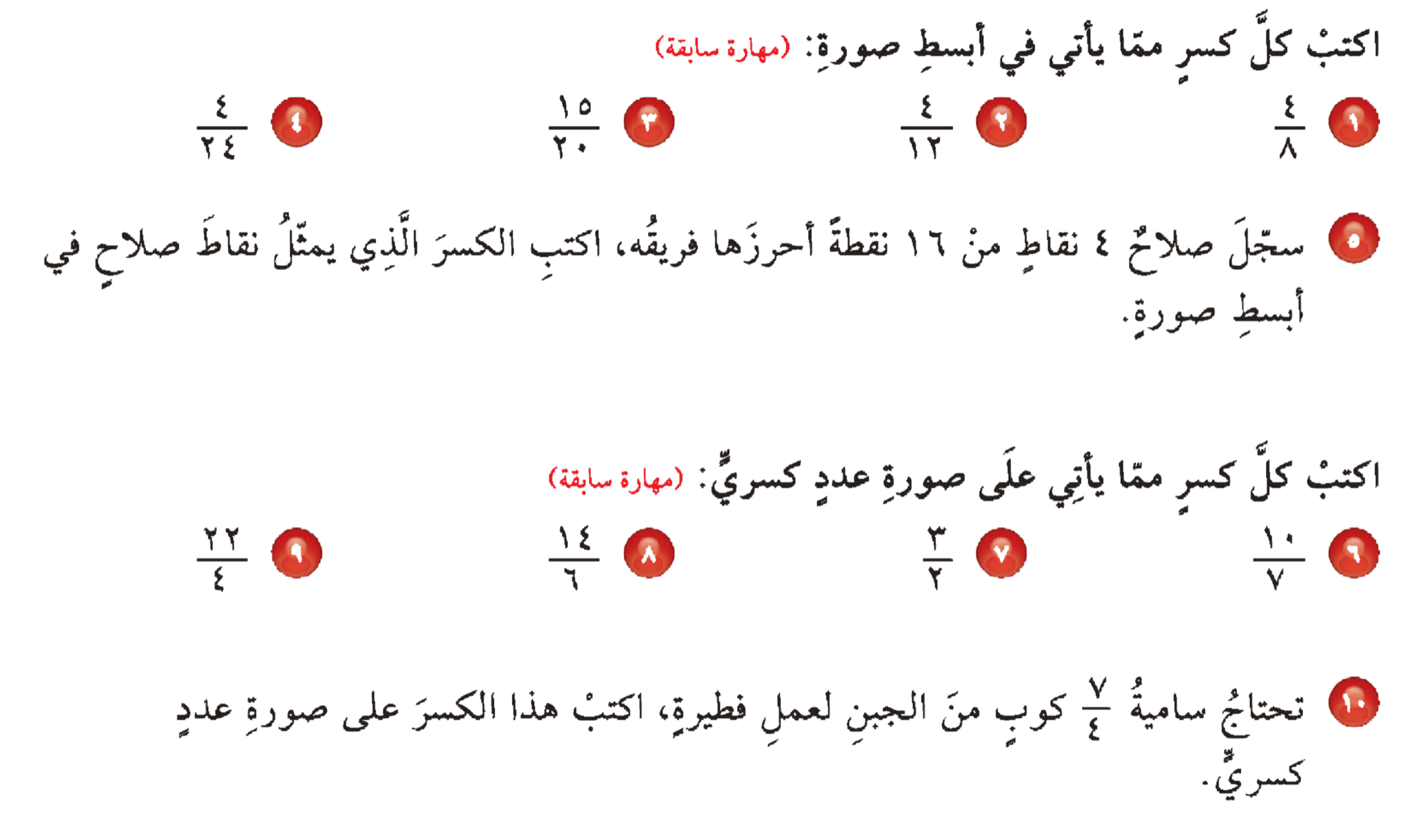 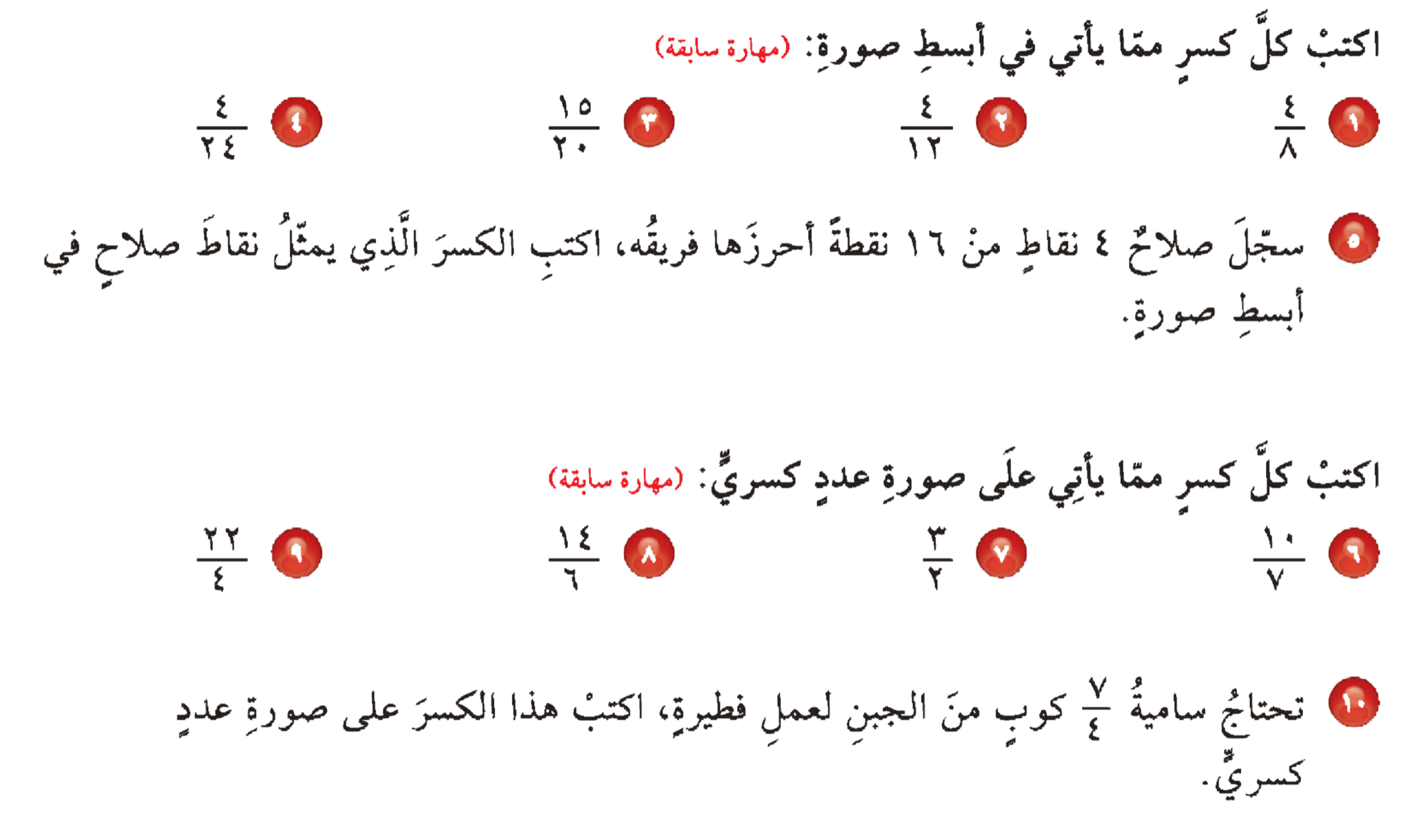 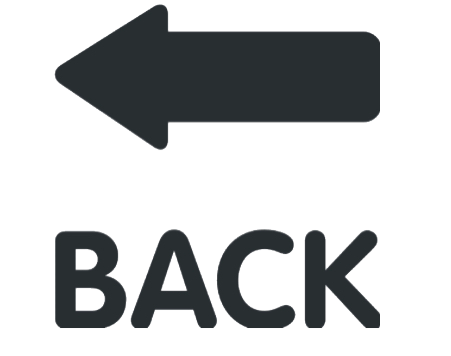 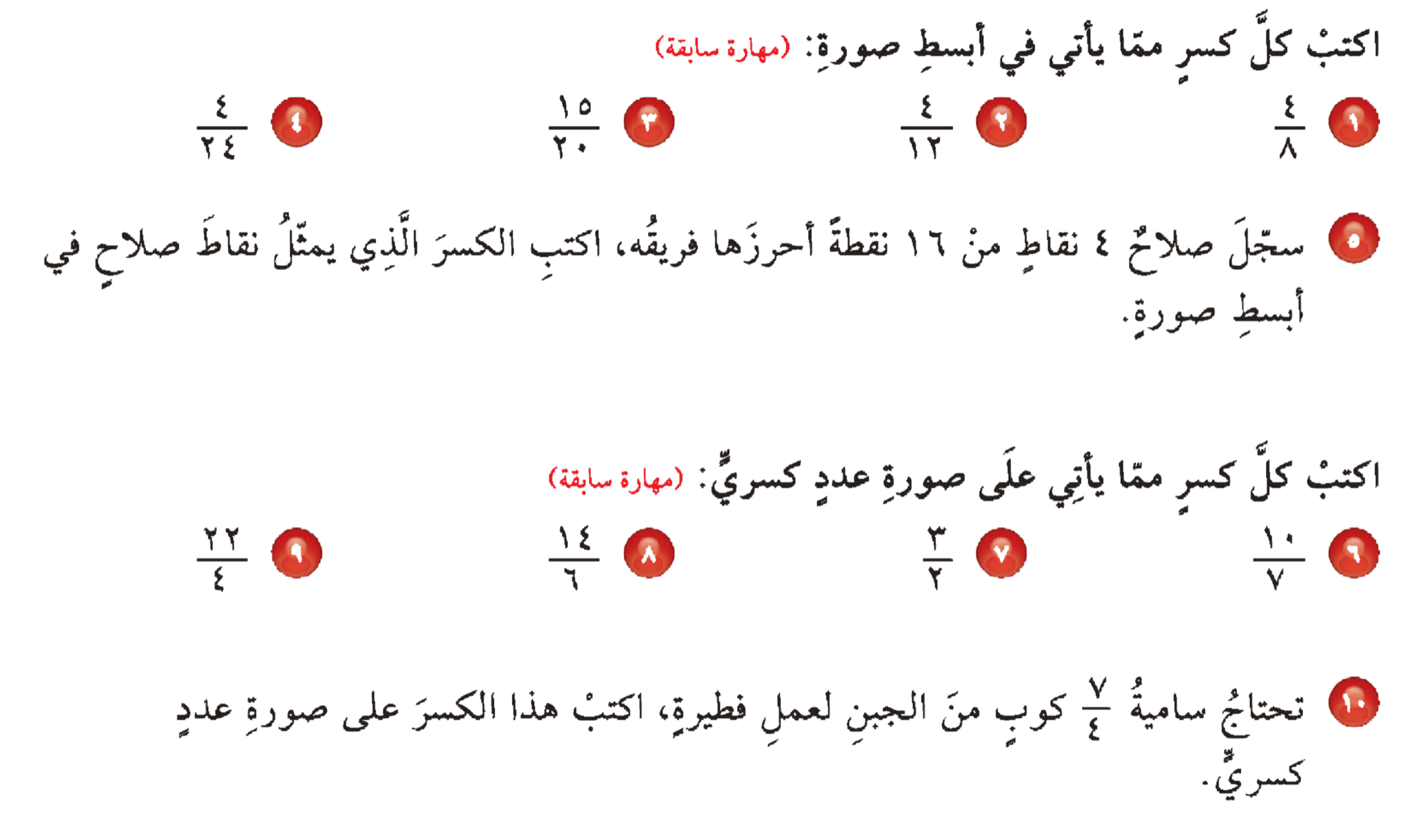 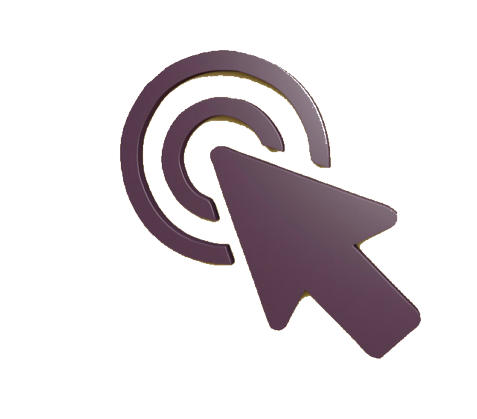 ٧
٣
=
١
٤
٤
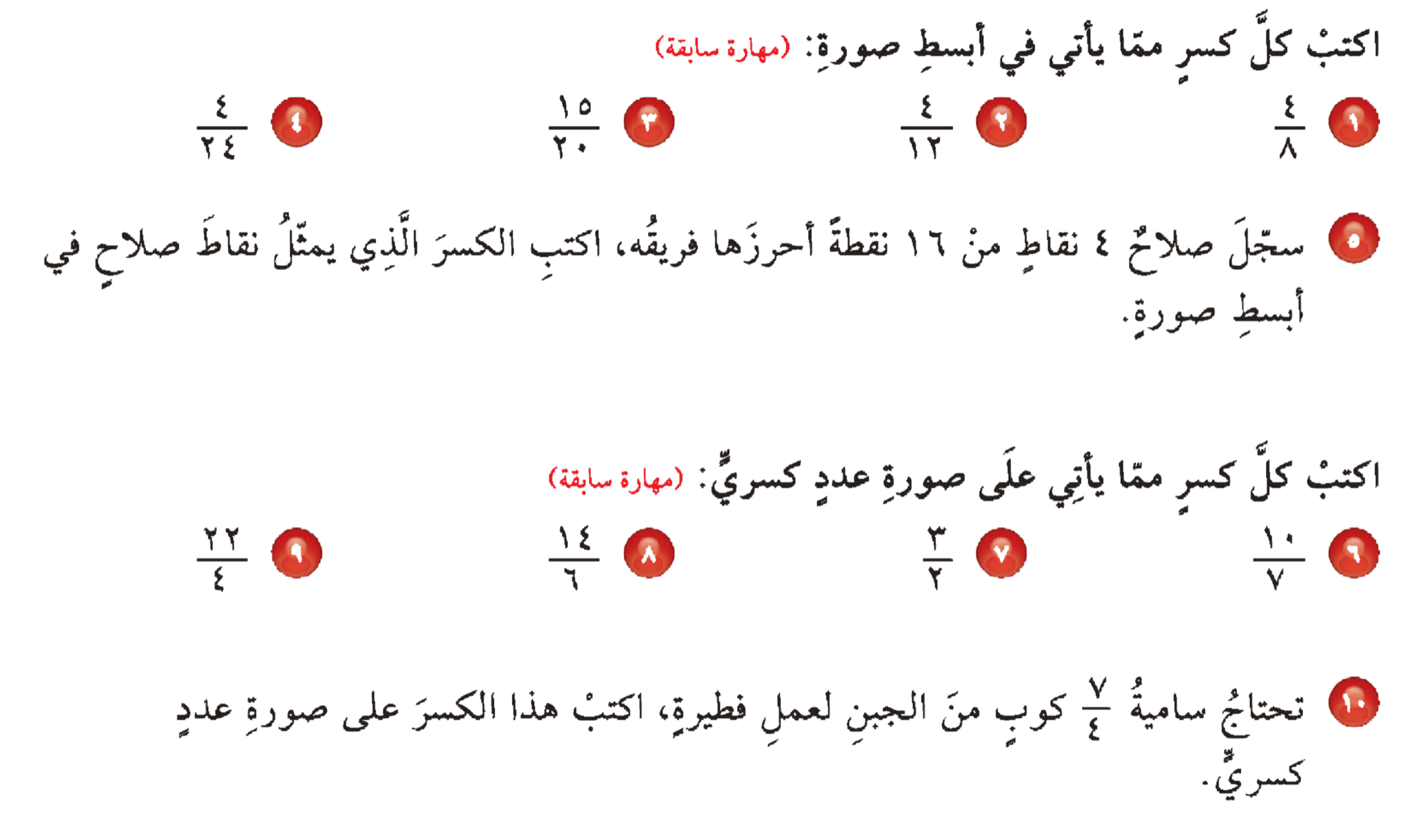 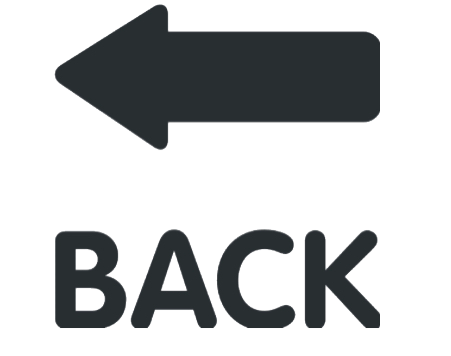 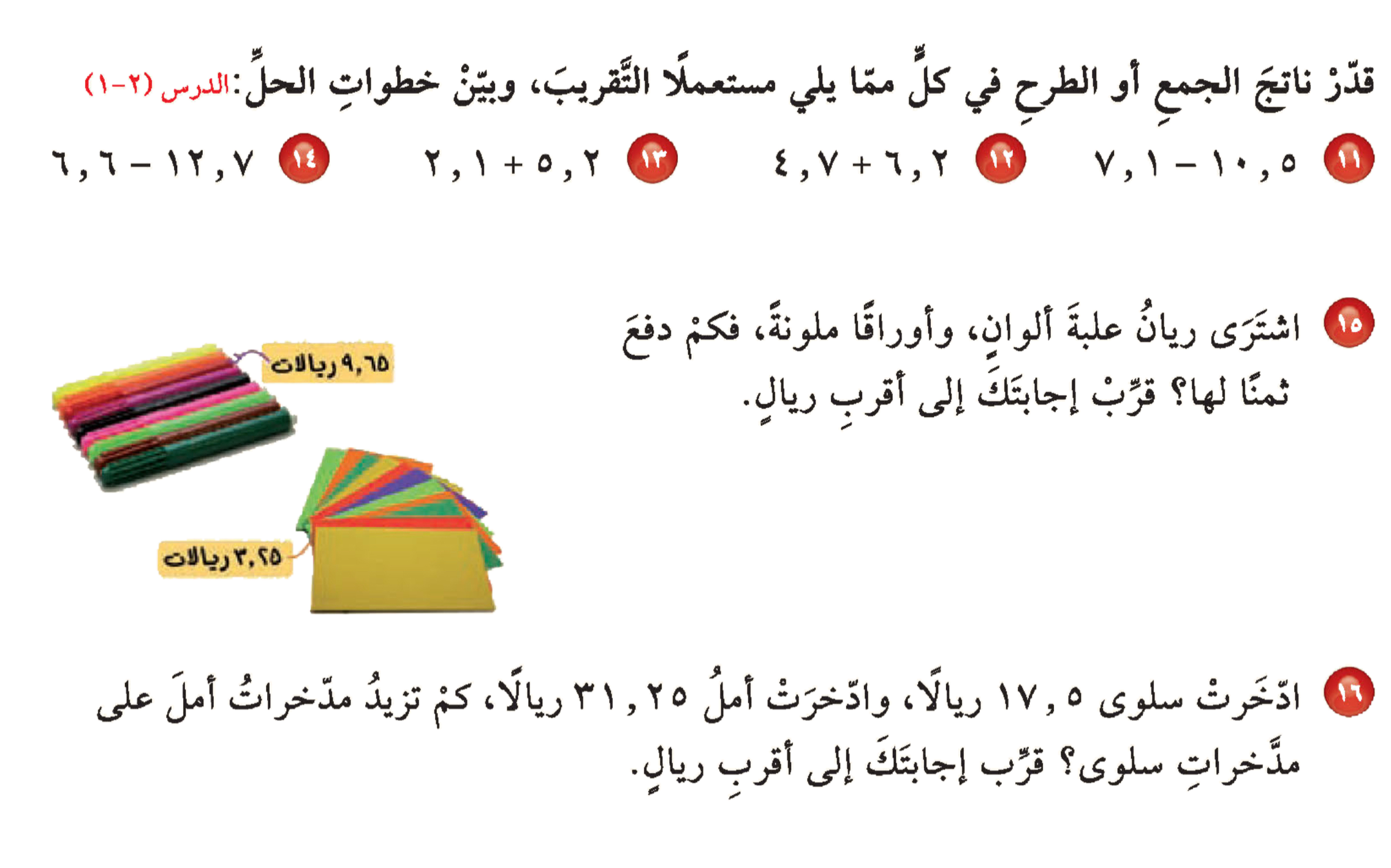 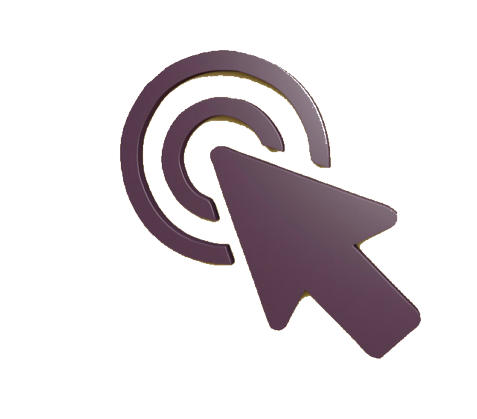 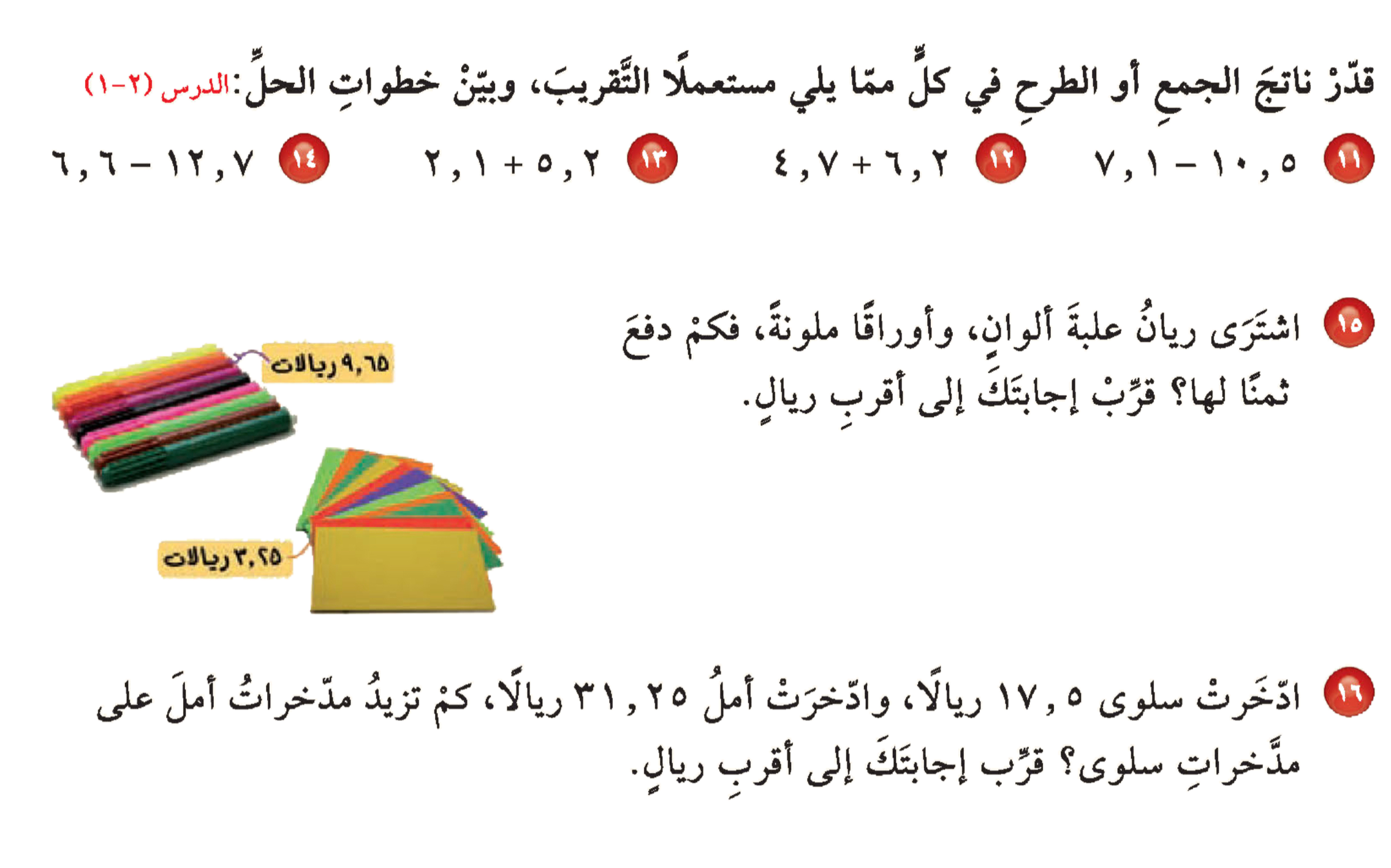 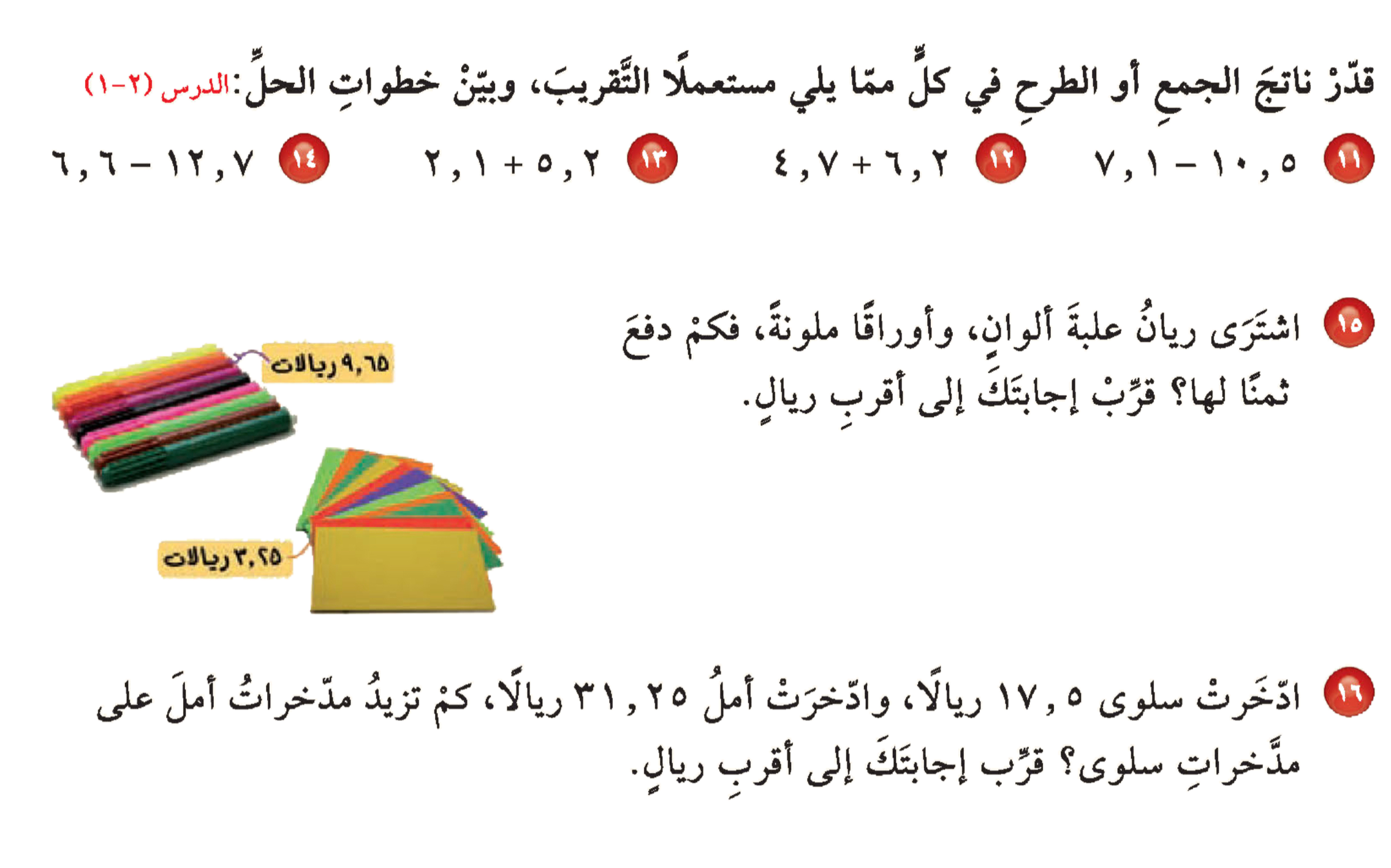 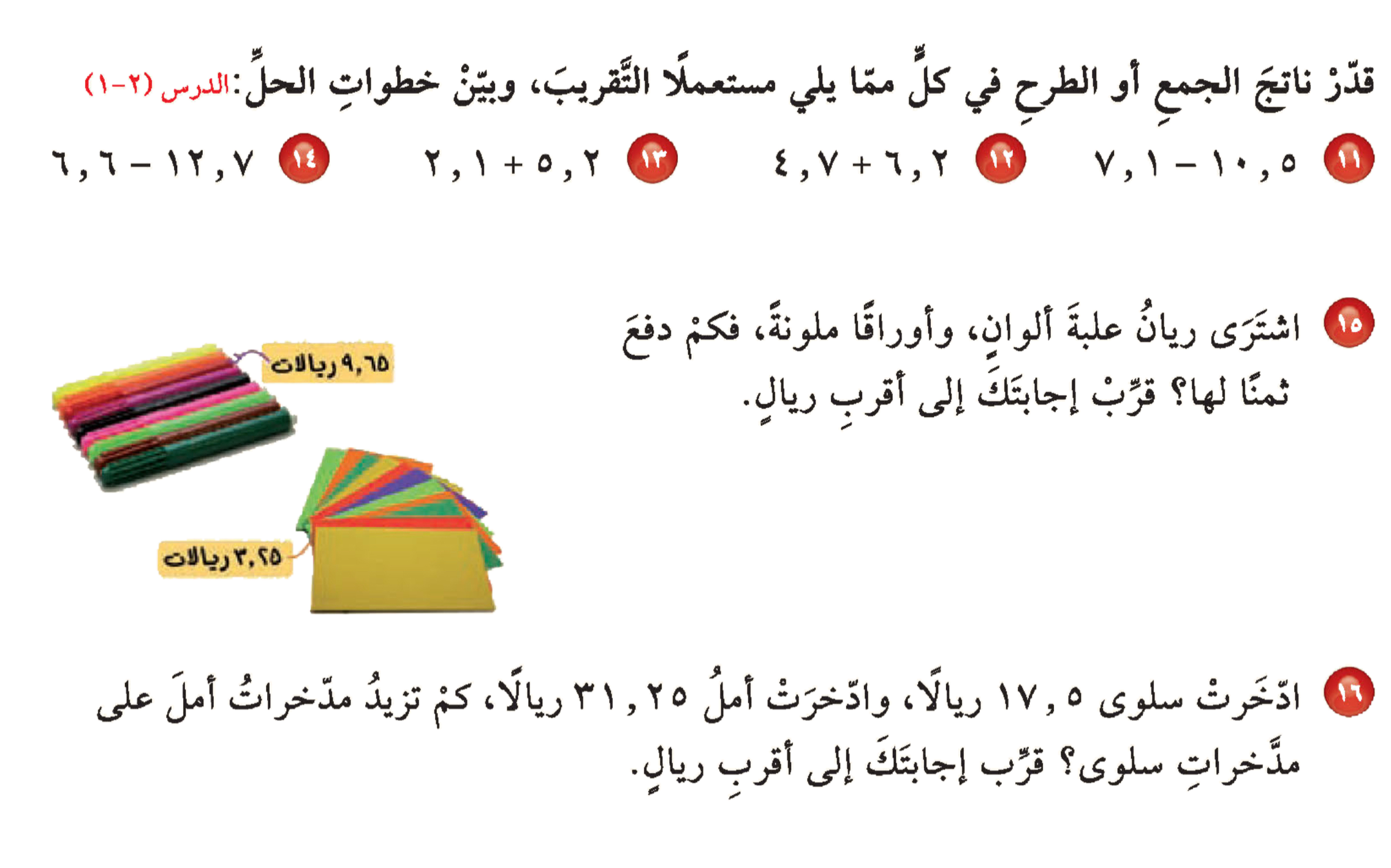 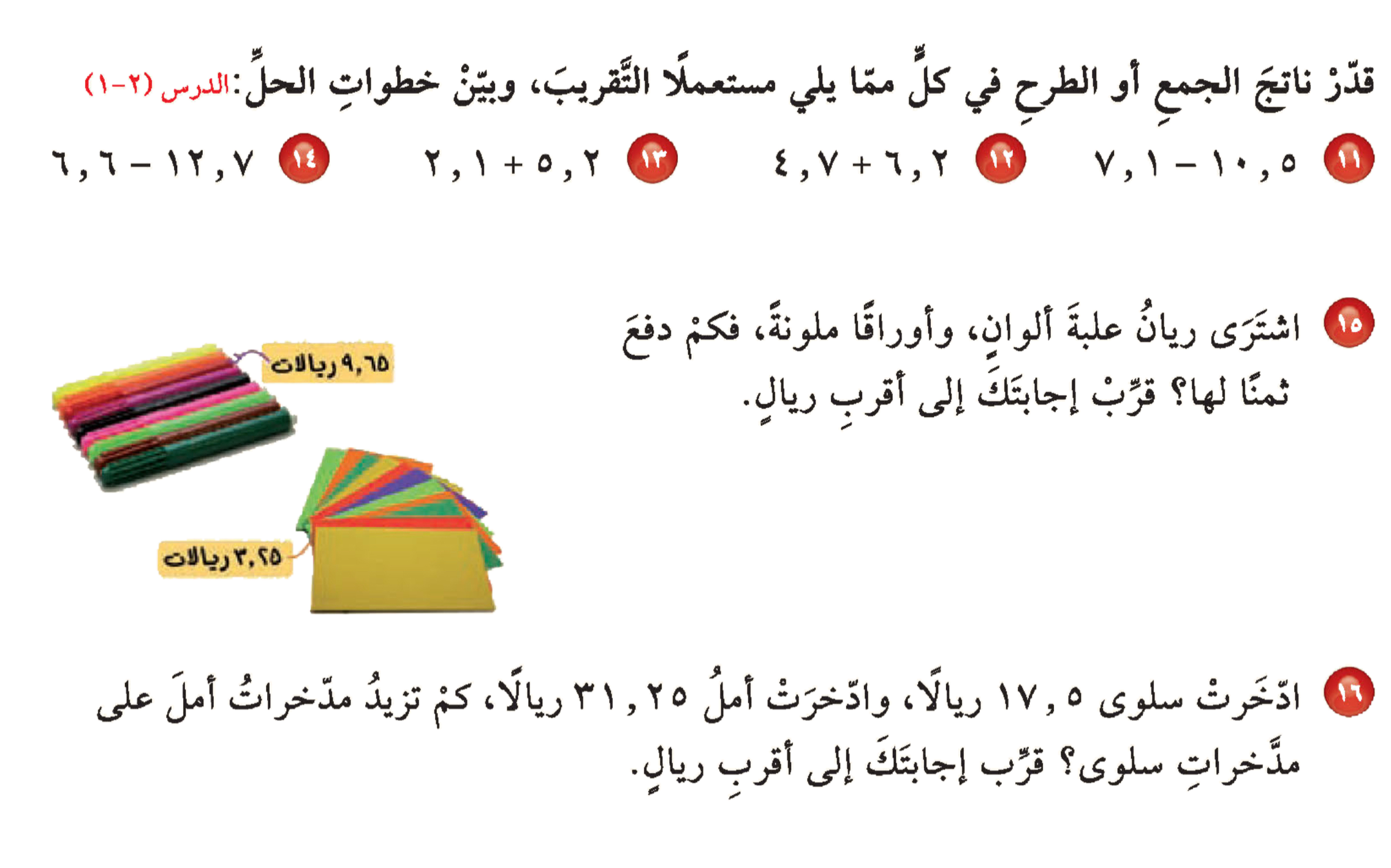 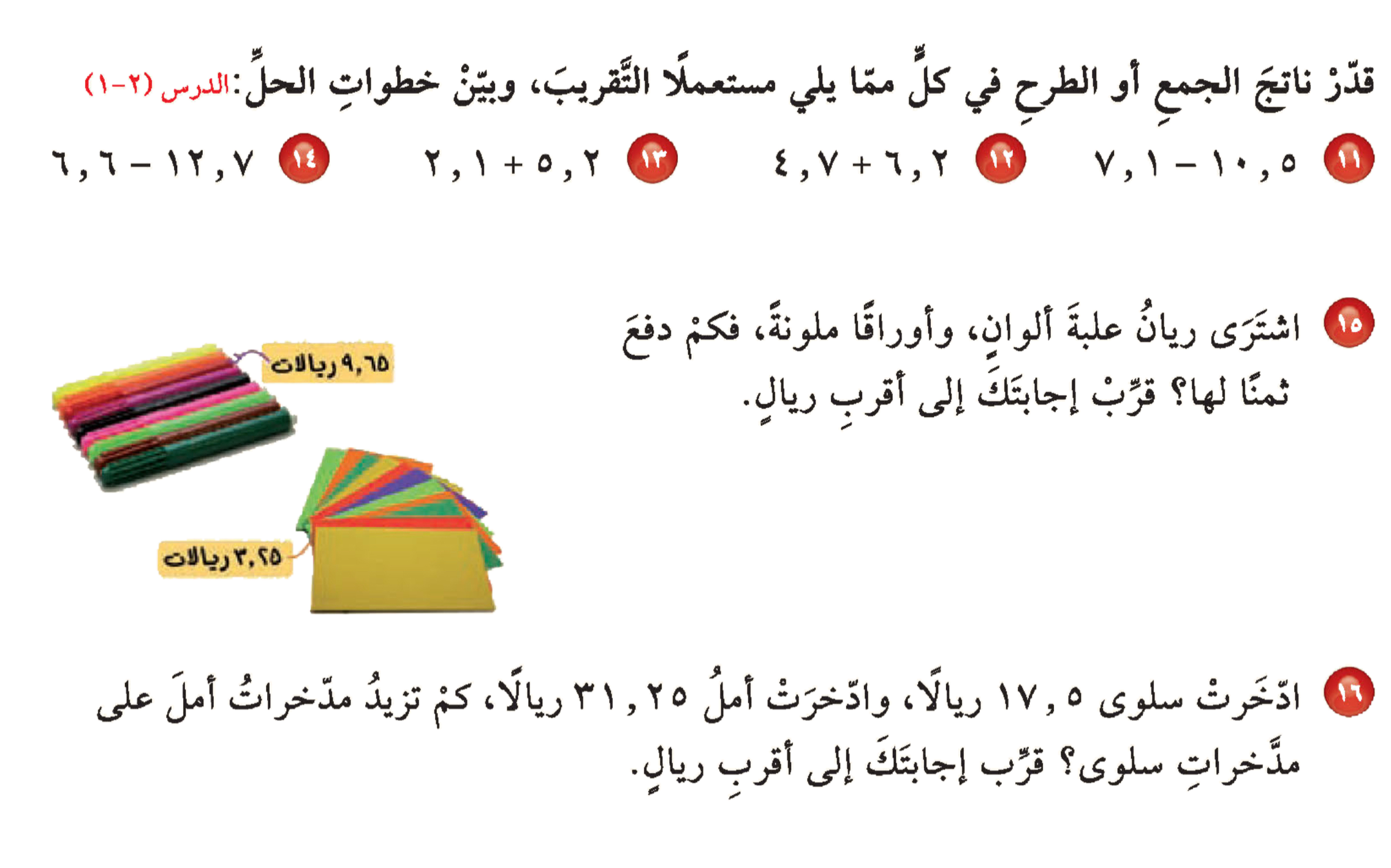 ٦ + ٥ = ١١
١١ - ٧ = ٤
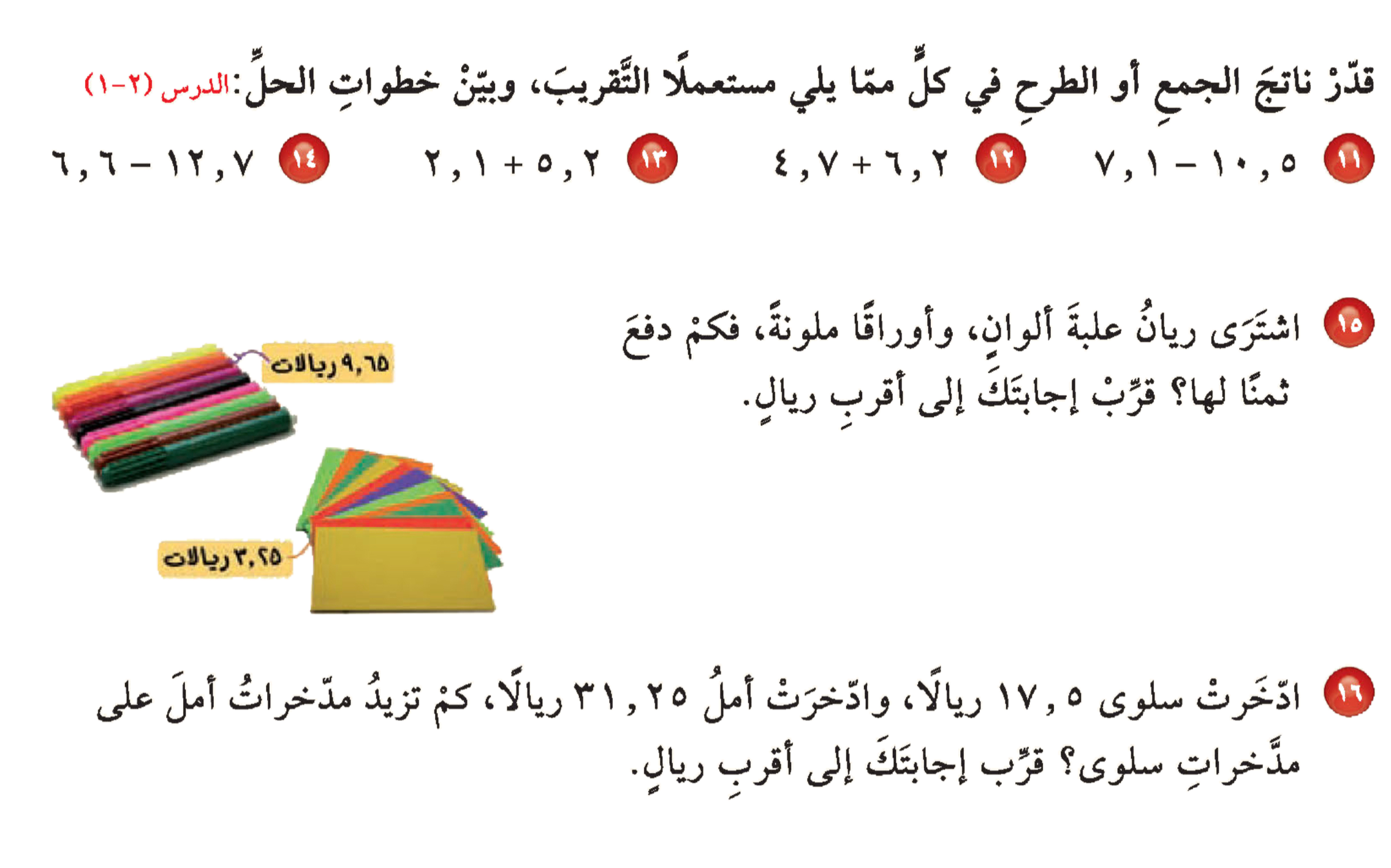 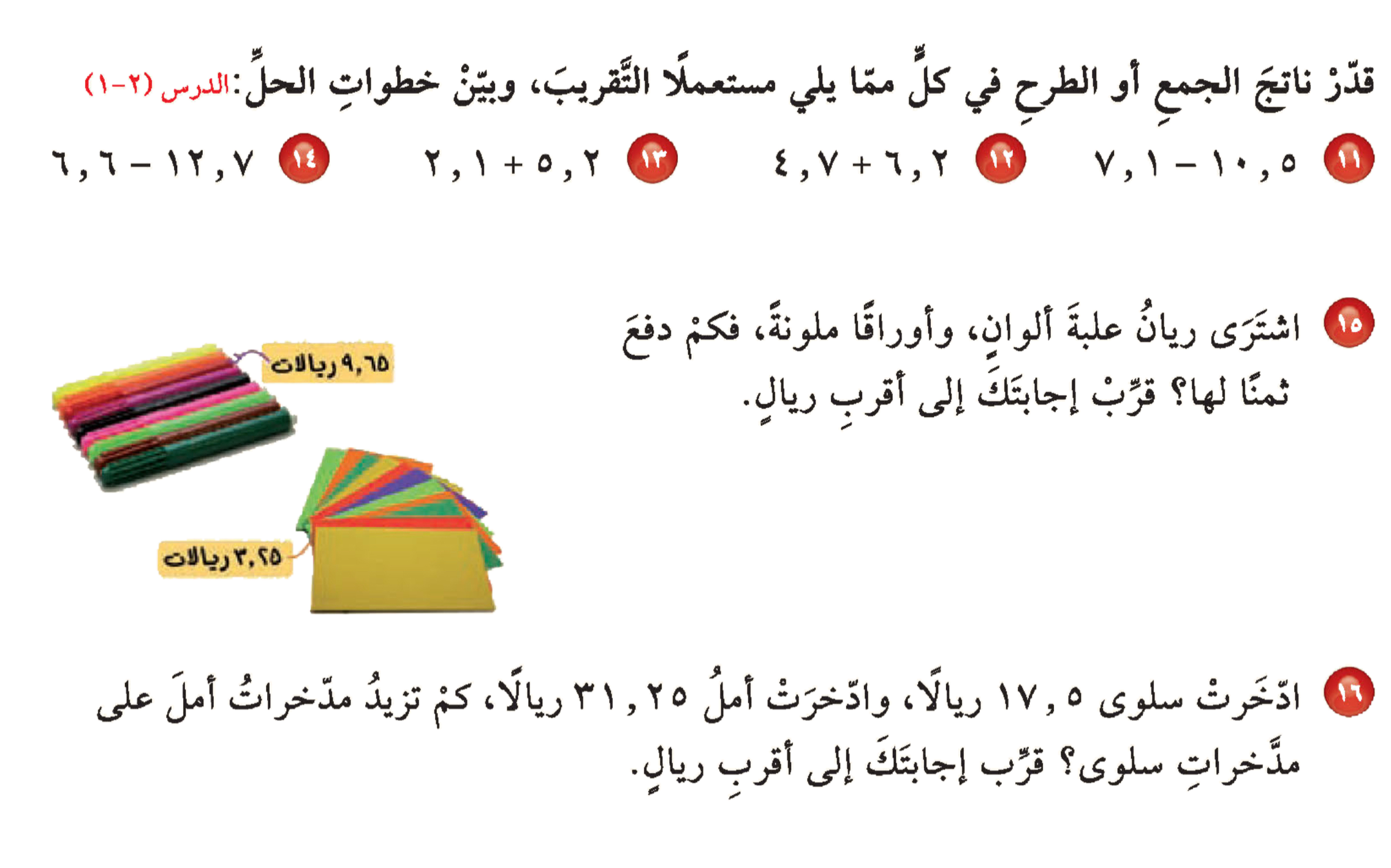 ١٣ - ٧ = ٦
٥ + ٢ = ٧
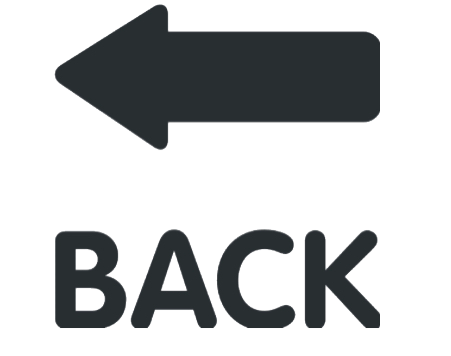 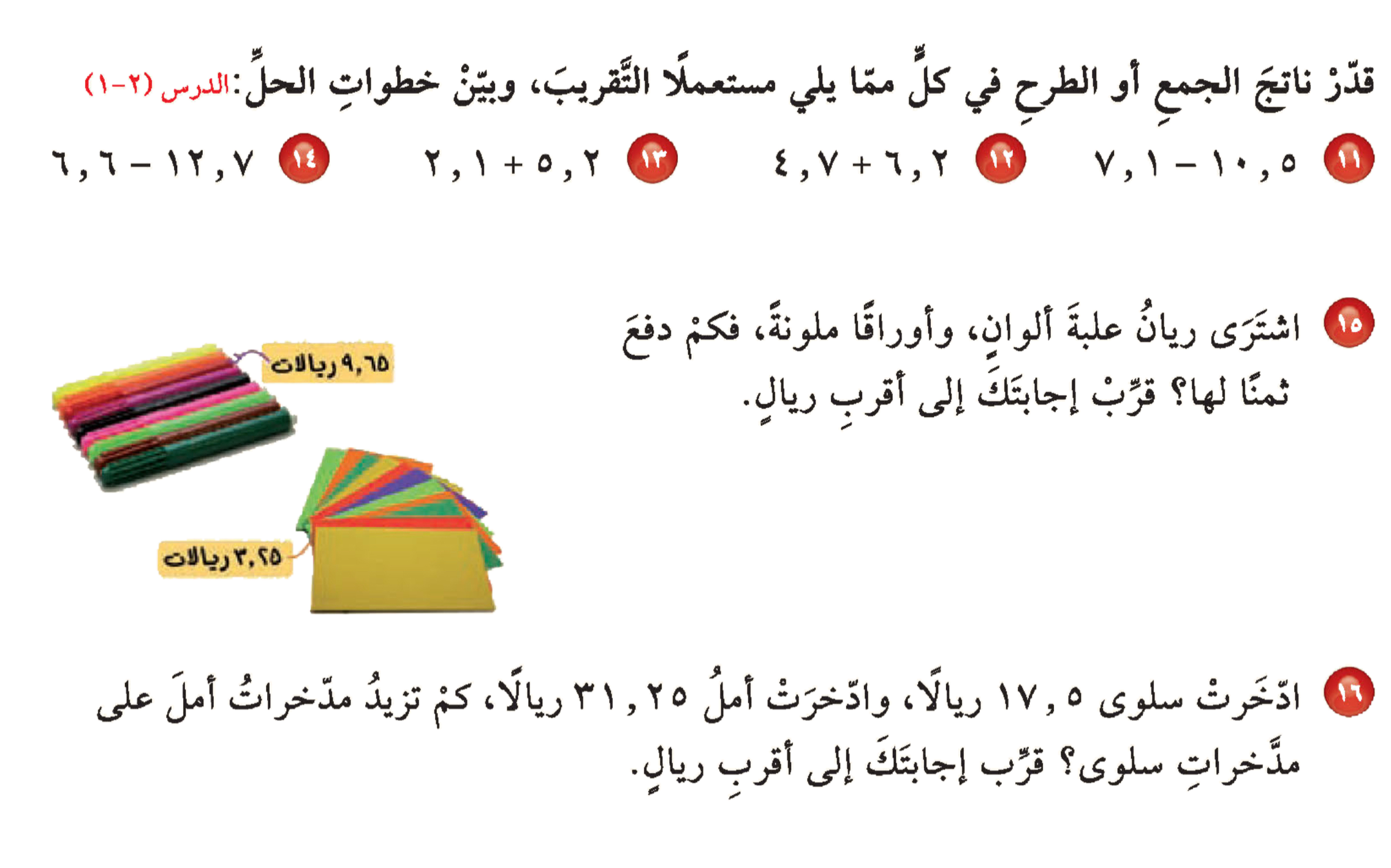 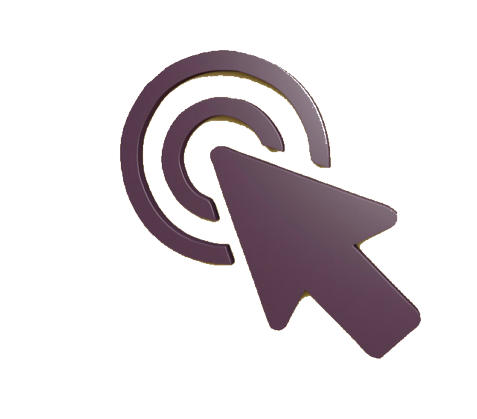 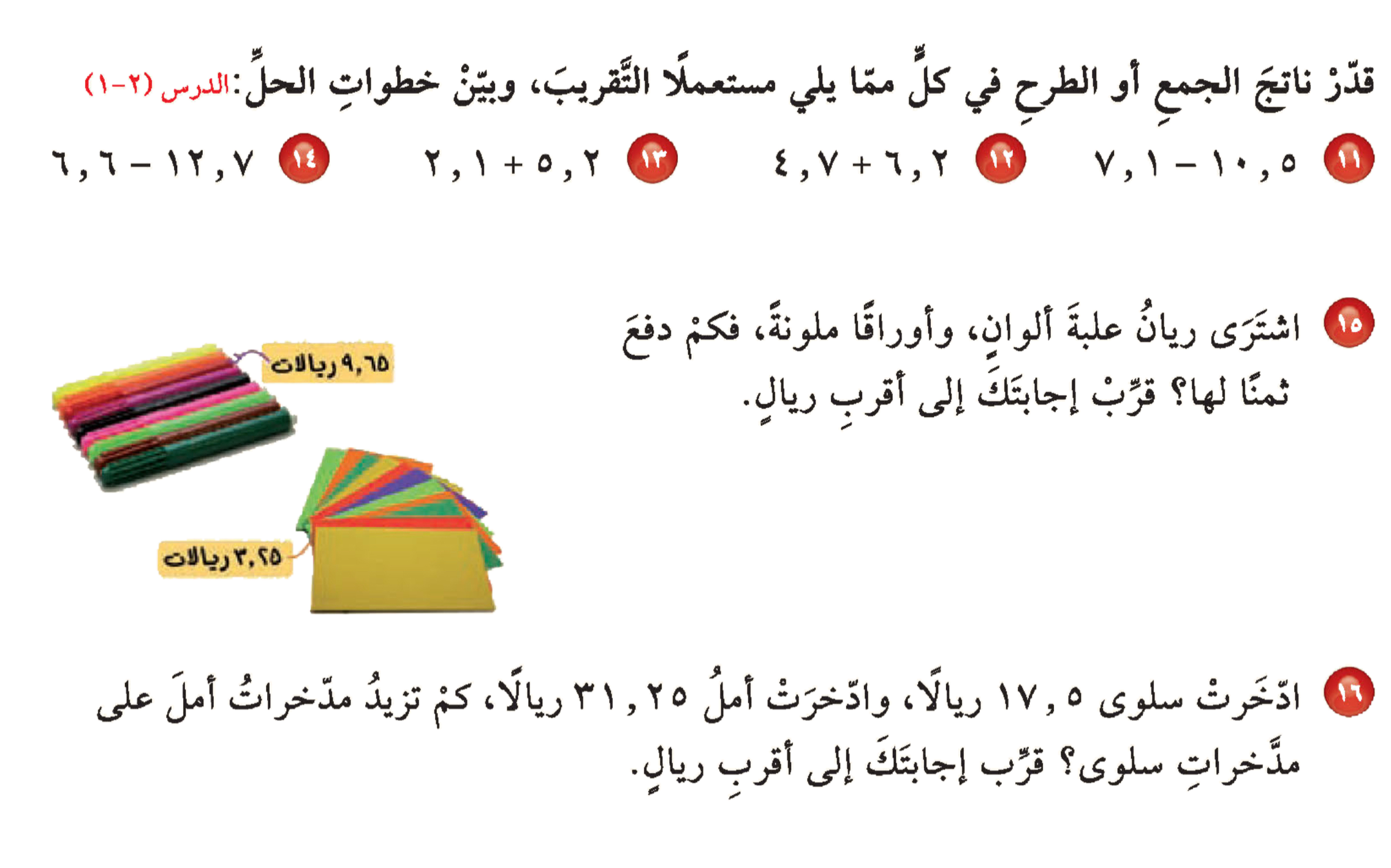 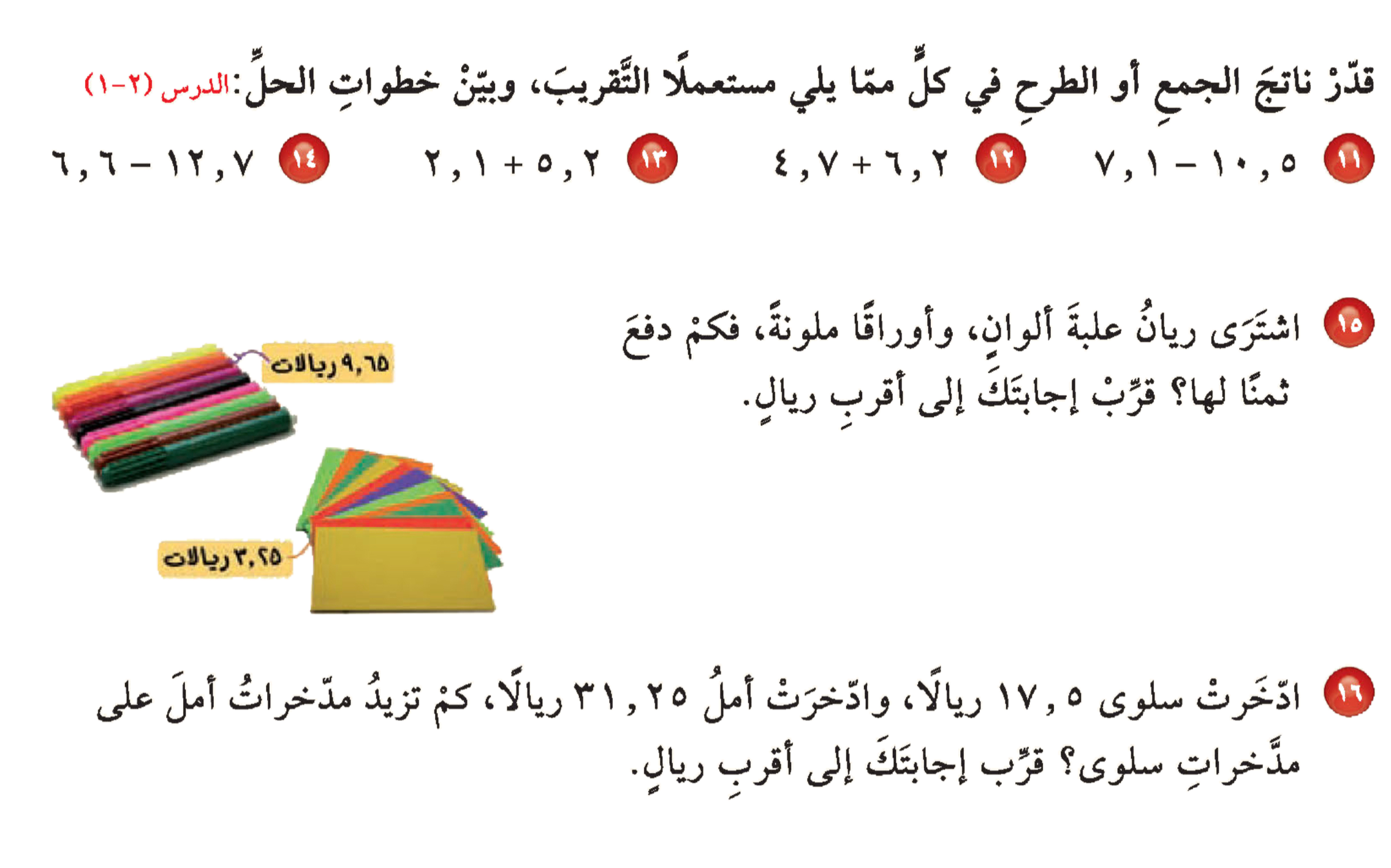 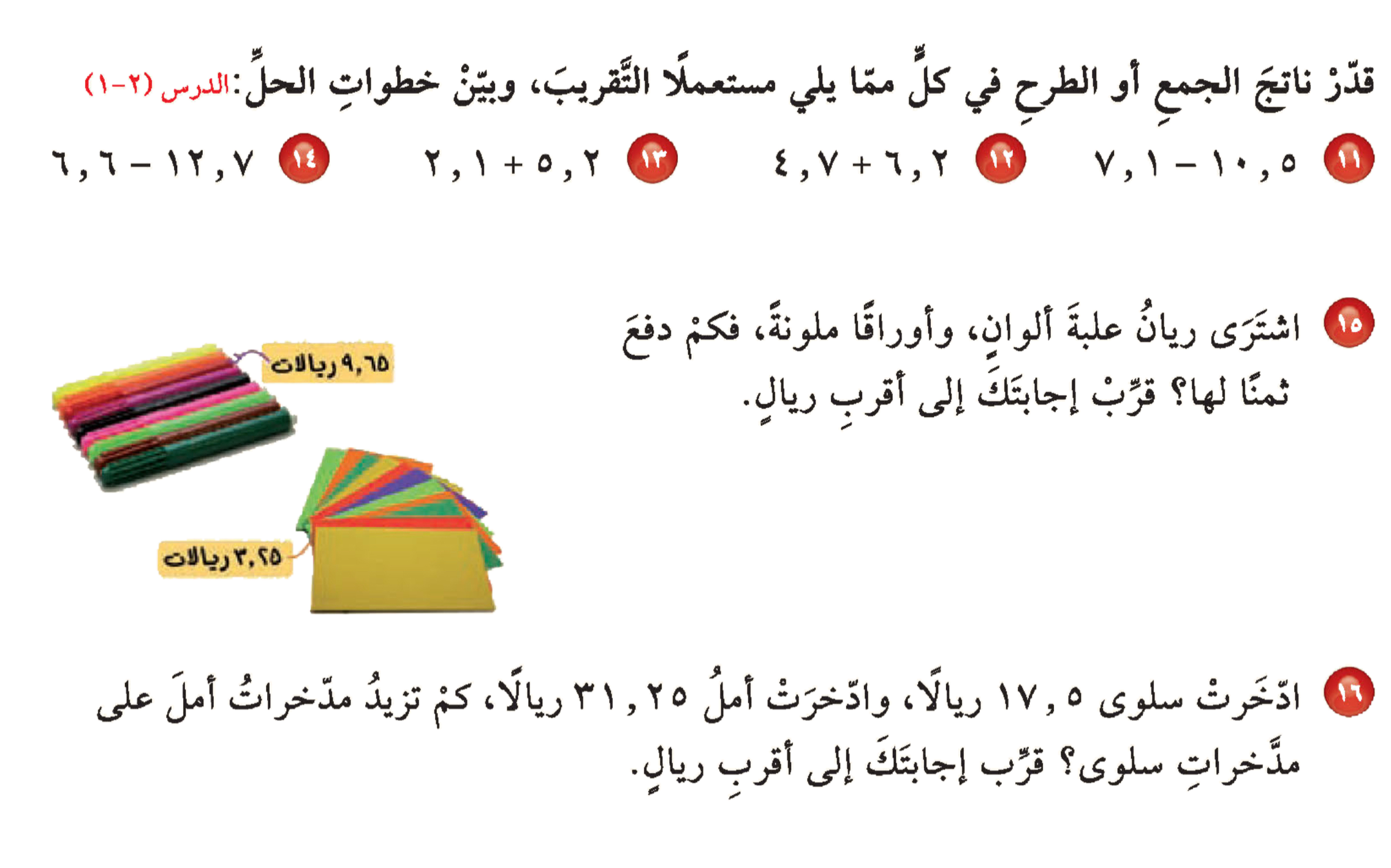 دفع ثمناً لها = ٩٫٦٥ + ٣٫٢٥ = ١٠ + ٣ = ١٣ ريال تقريباً
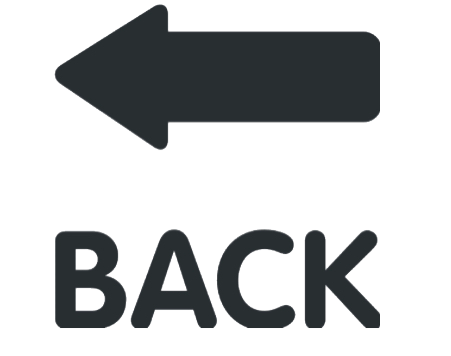 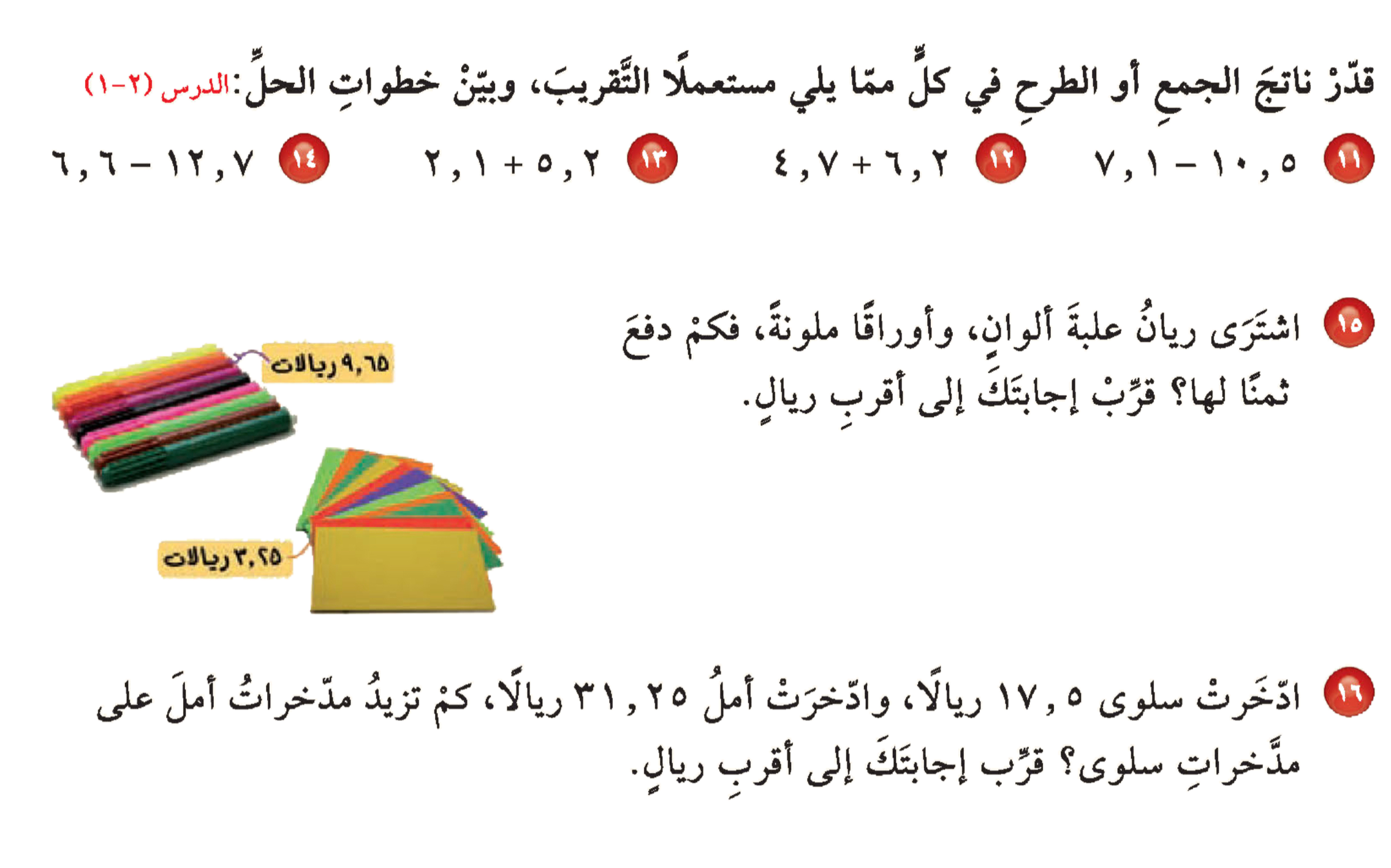 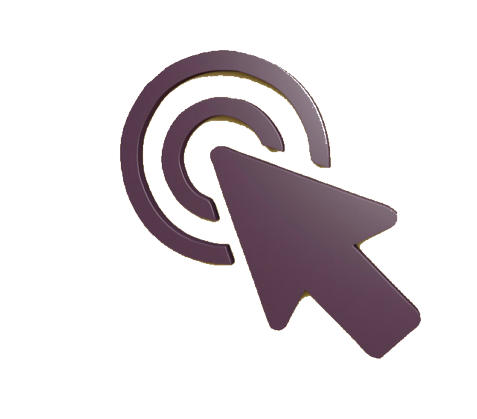 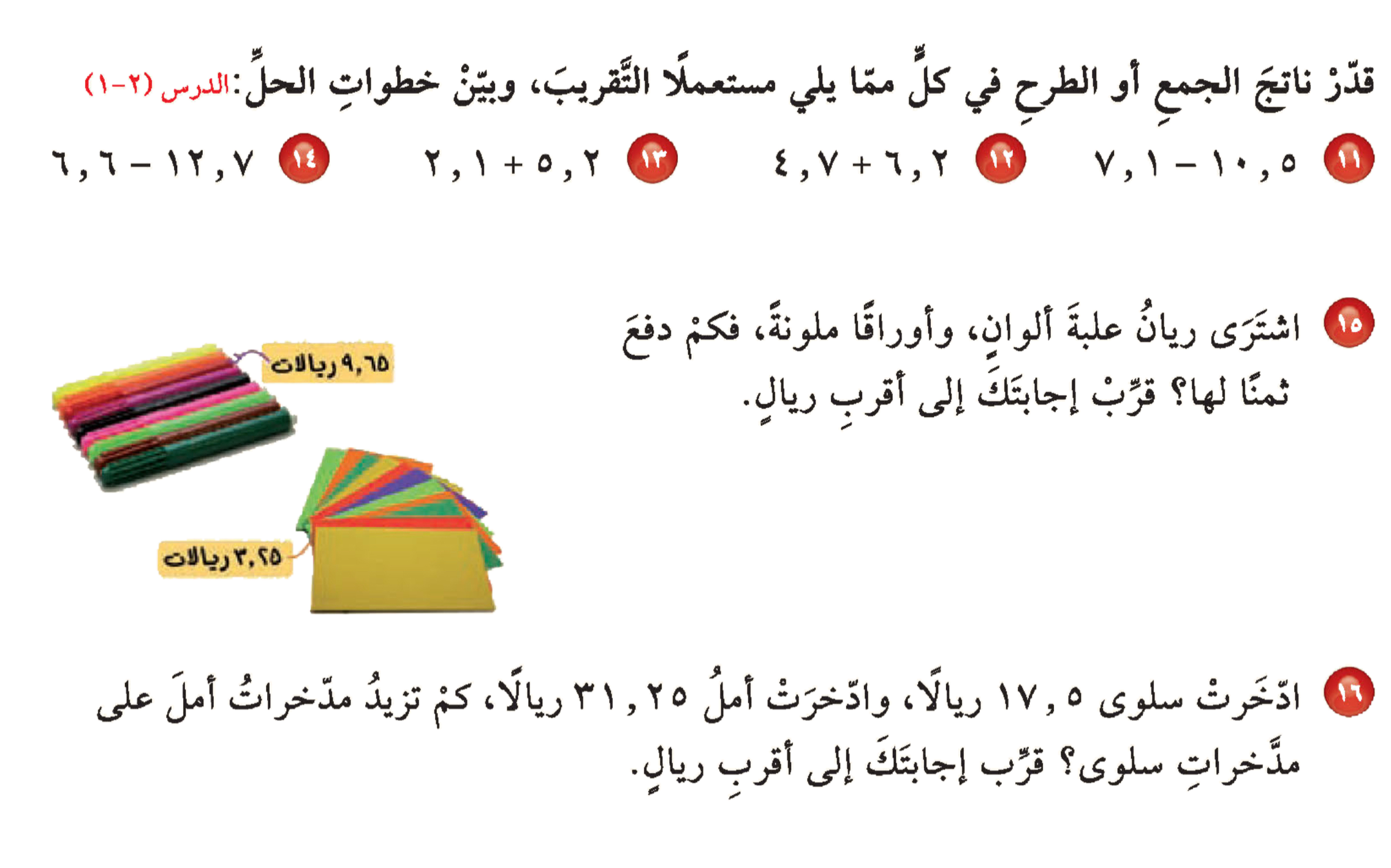 تزيد مدخرات أمل بـ = ٣١٫٢٥ - ١٧٫٥ = ٣١ - ١٨ = ١٣ ريال تقريباً
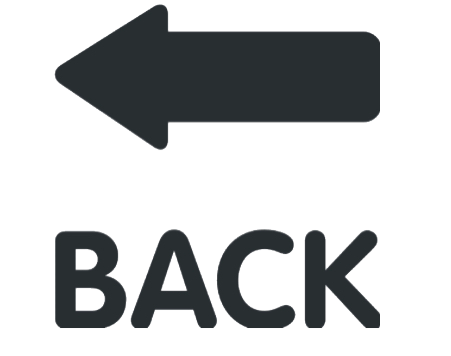 ختاماً
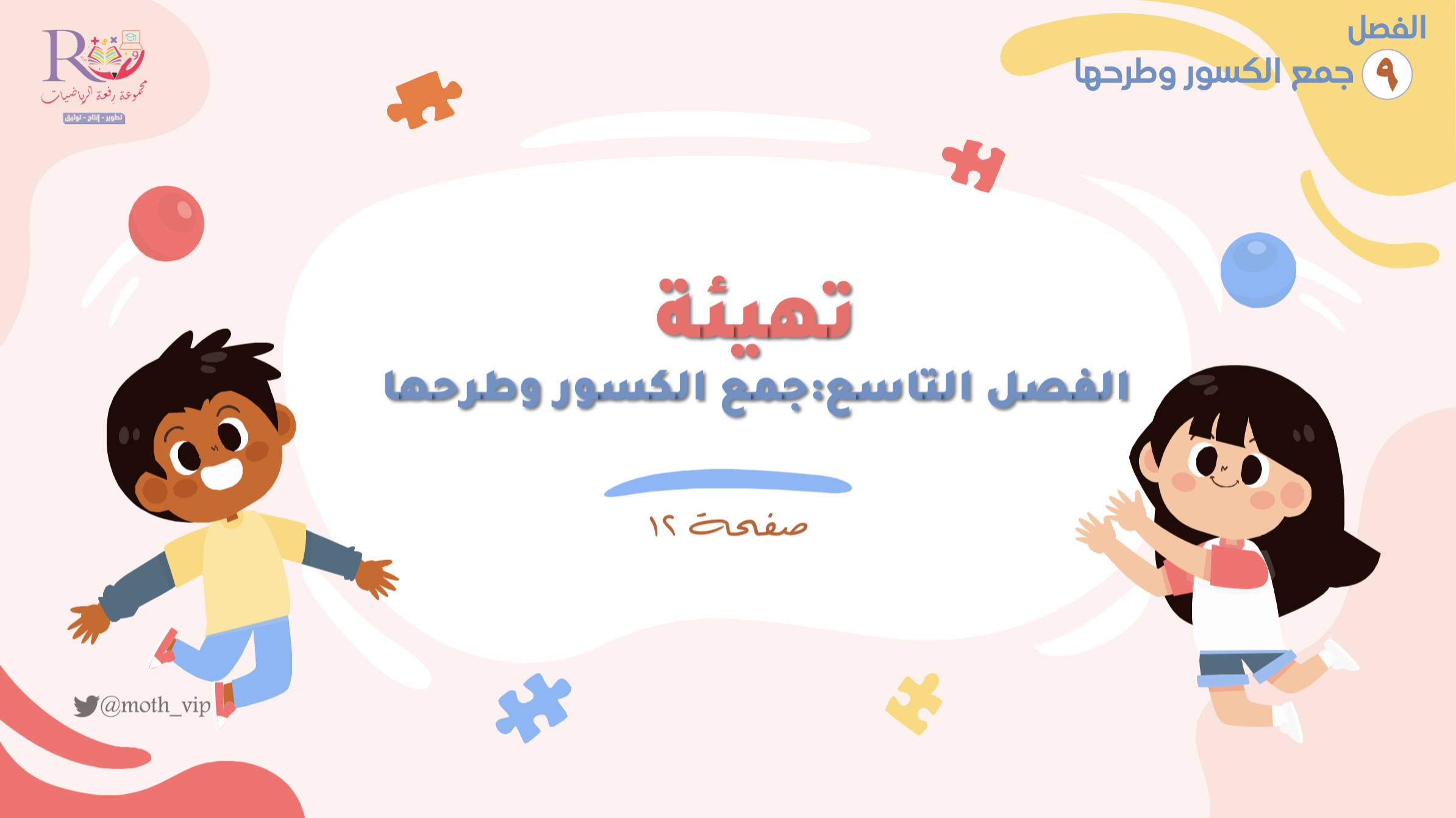 لا تستسلم على الاطلاق  ، الأشياء الجميلة تأخذ وقتا كن صبورا